Projektový den s názvem:
Žáci si ve dvou vyučovacích hodinách zopakovali základní, již získané informace o Africe a po té se prostřednictvím výkladu učitele i s využitím prezentace na interaktivní tabuli seznámili s novými tématy: 
„Vzdělávání dětí v základní internátní škole Sv. Filipa Neriho v Josce“, 
„Životní podmínky v této oblasti Afriky“, 
„Vnímání rozdílností života i vzdělávání v Evropě a v Africe“. Po prezentaci byla ochutnávka potravin, které jedí žáci v Africe“
Následující dvě vyučovací hodiny žáci, ve svých kmenových třídách, pod vedením třídních učitelů, vypracovali pracovní listy zaměřené na tyto vzdělávací oblasti a předměty: Člověk a jeho svět, Člověk a práce, Člověk a společnost, Zeměpis, Český jazyk, Anglický jazyk, Výtvarná výchova.
„Vzdělávání žáků v Základní škole 
Sv. Filipa Neriho v Josce“
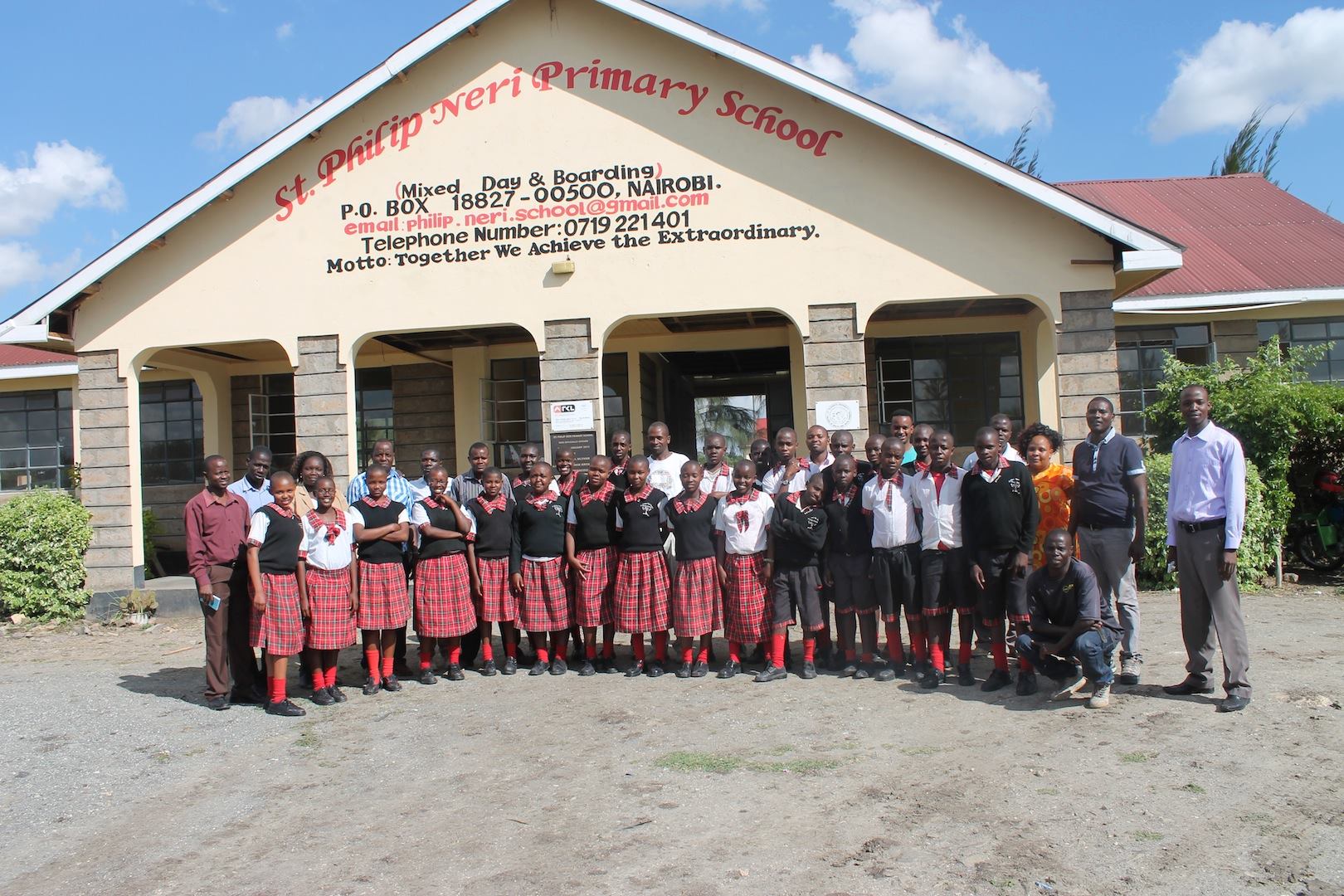 K. Cuperová
12. 12. 2017
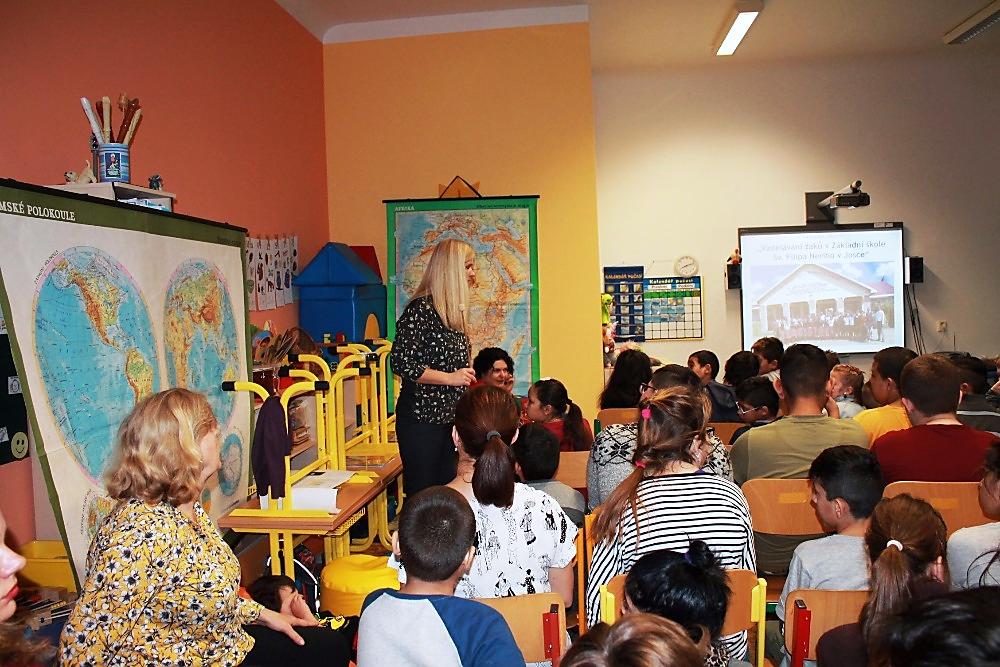 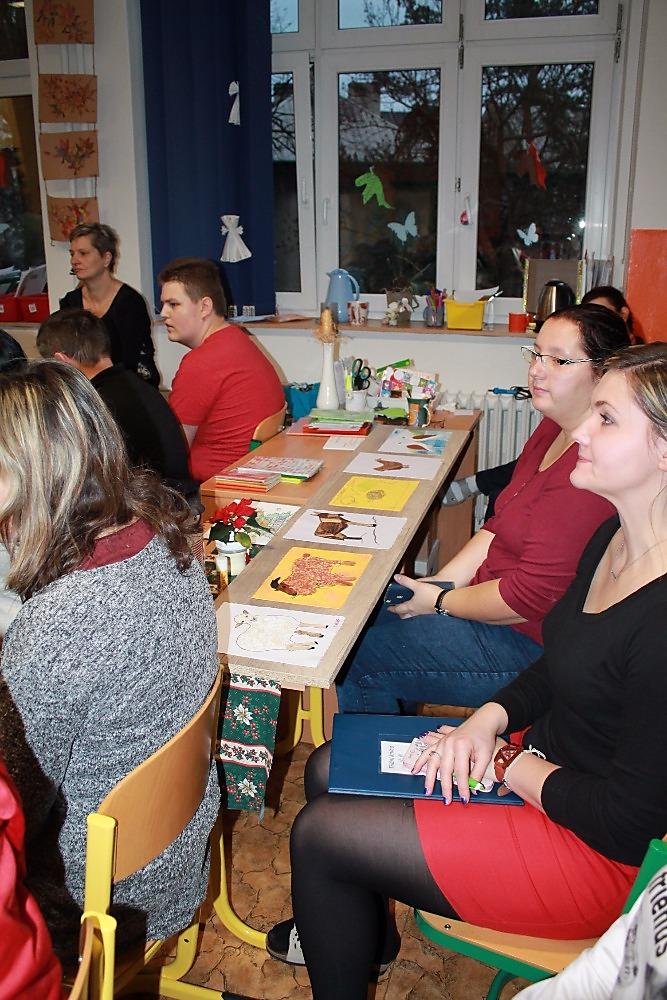 Při prezentaci u interaktivní tabule.
Pojďme si zopakovat informace z projektu z minulého roku:
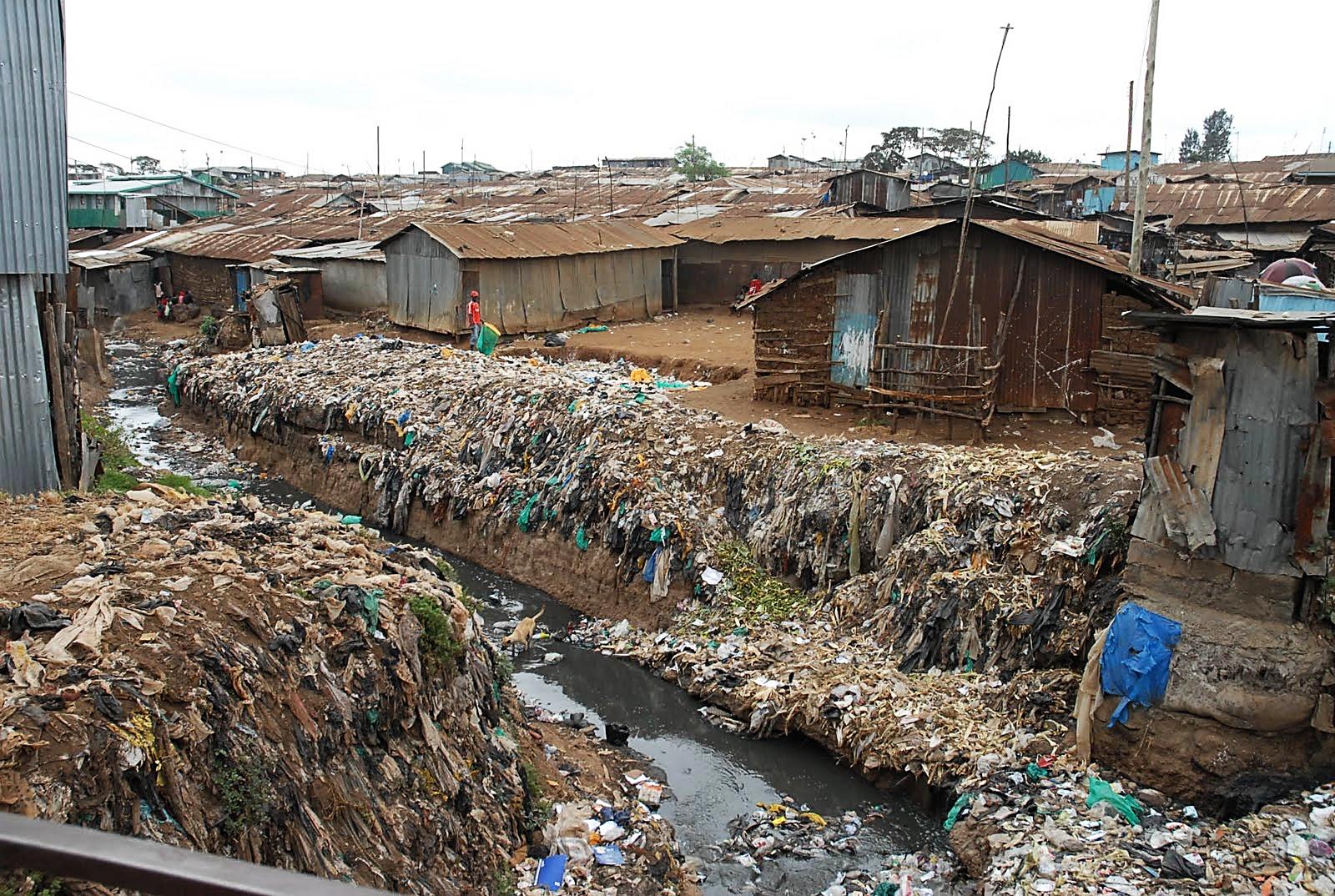 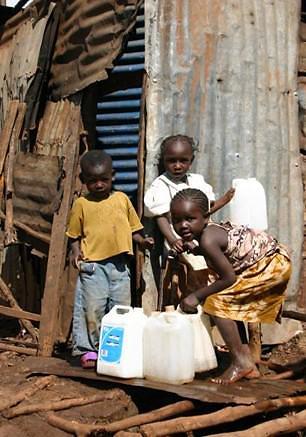 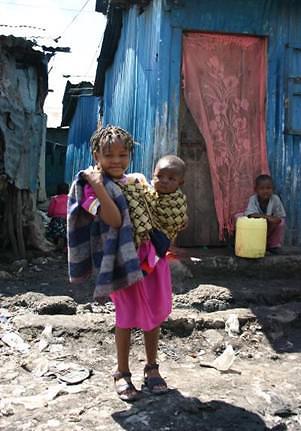 V jakých podmínkách 
žily a bydlely děti, 
které se nyní 
vzdělávají ve škole 
Sv. Filipa Neriho v Josce?
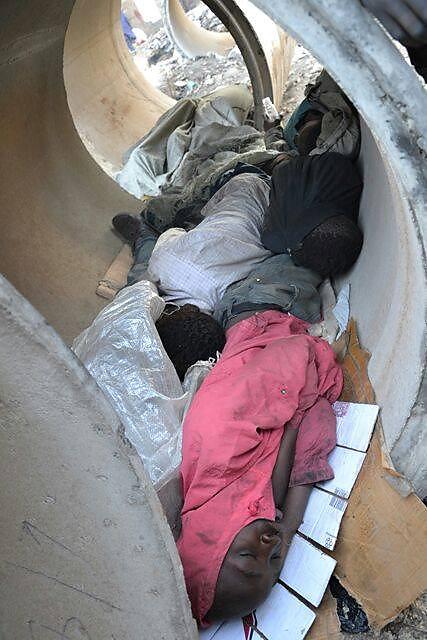 Děti, 
které se do školy 
Sv. Filipa Neriho dostávají, 
jsou nejen ty, 
které žijí v nejnuznějších podmínkách 
ve slumech,
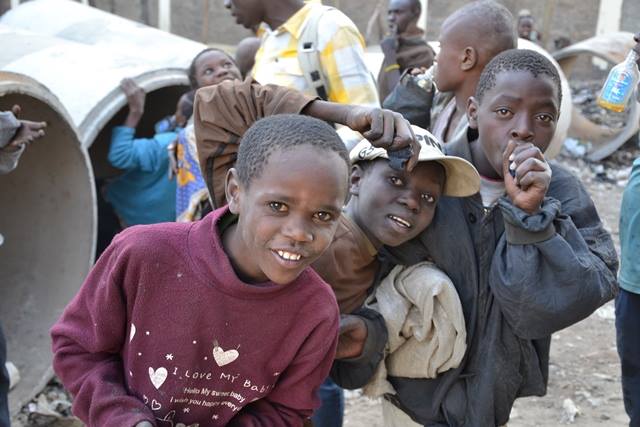 ale jsou to 
i takové děti, 
které nemají rodiče, 
a žijí podobně, 
jako u nás „bezdomovci“.
Bez střechy nad hlavou, bez jídla, pití a hygieny.
Co potřebují děti v Africe nejvíce?
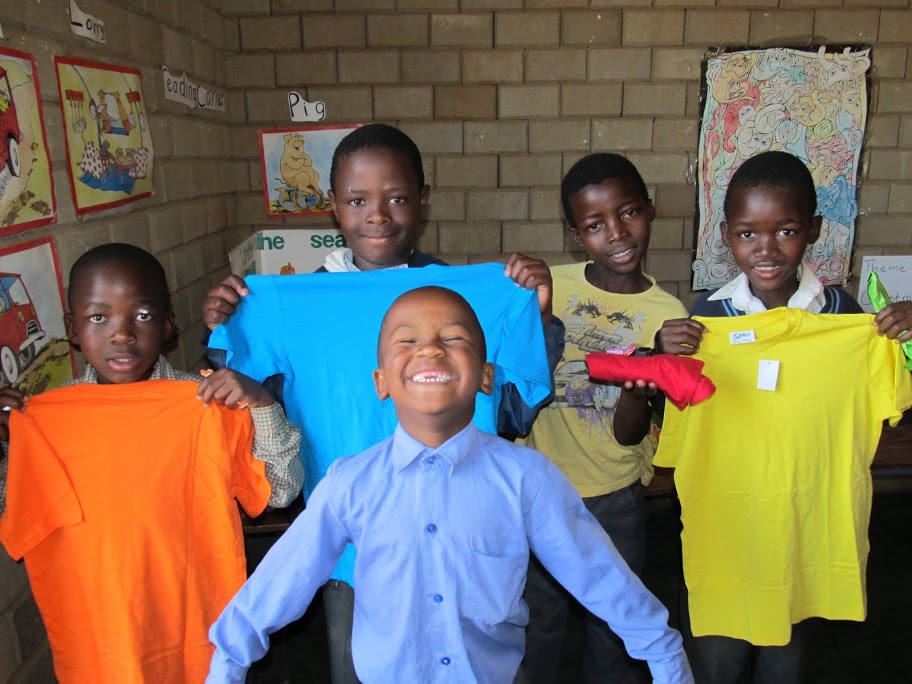 lékařskou péči
pitnou vodu a jídlo
oblečení
domov a lásku
vzdělávání
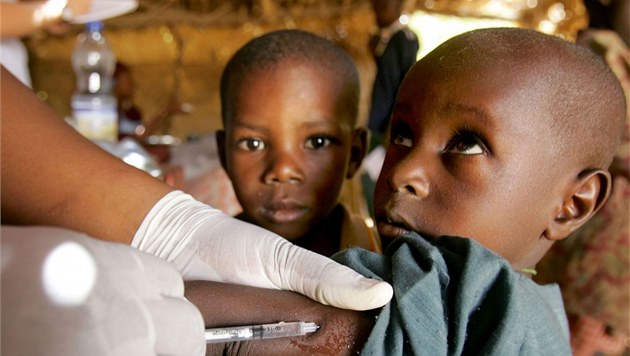 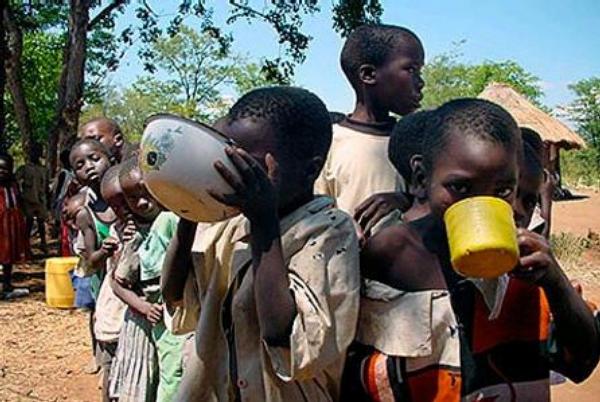 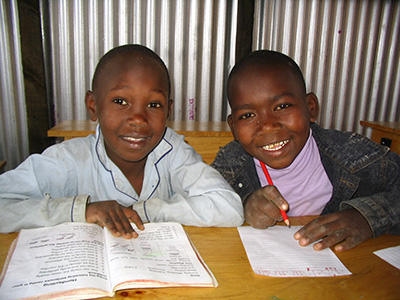 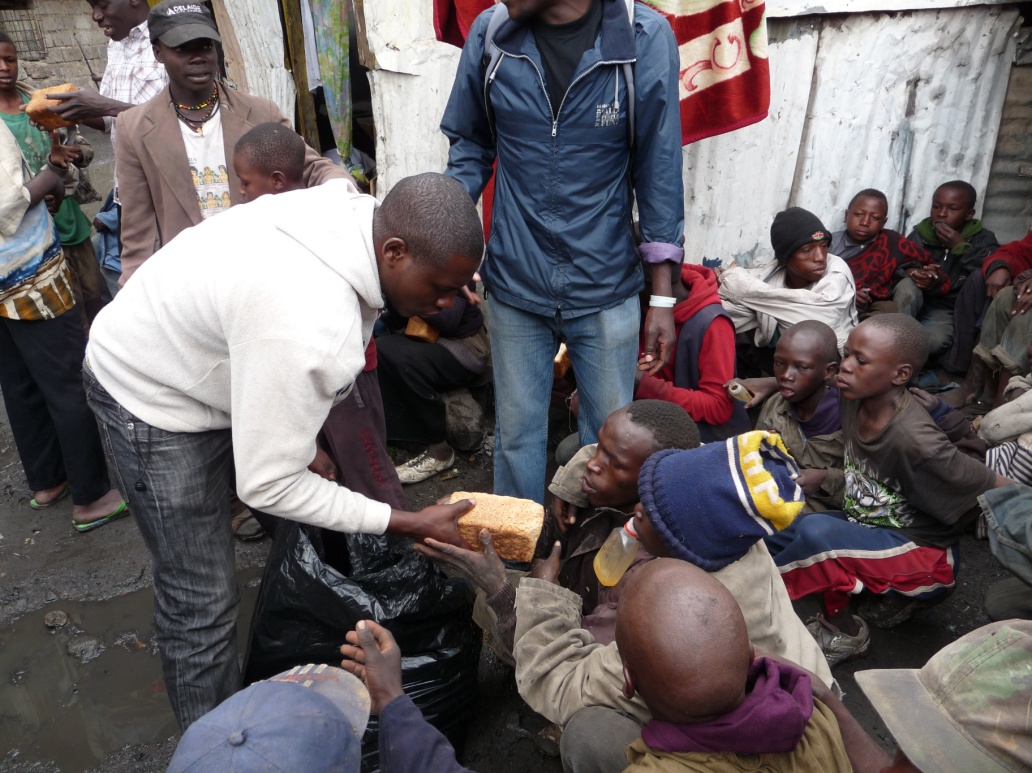 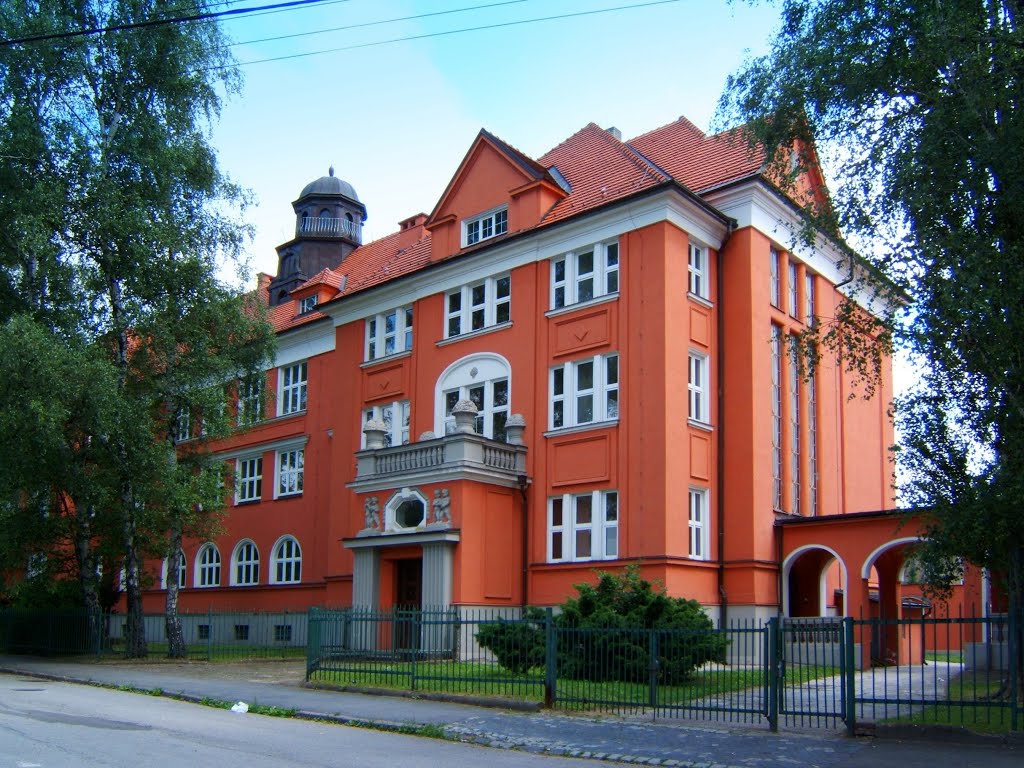 NAŠE   ŠKOLA
Adresa:

SŠ, ZŠ a MŠ, Karviná, p.o.
Komenského 614
Karviná – Nové Město
Česká republika
Evropa
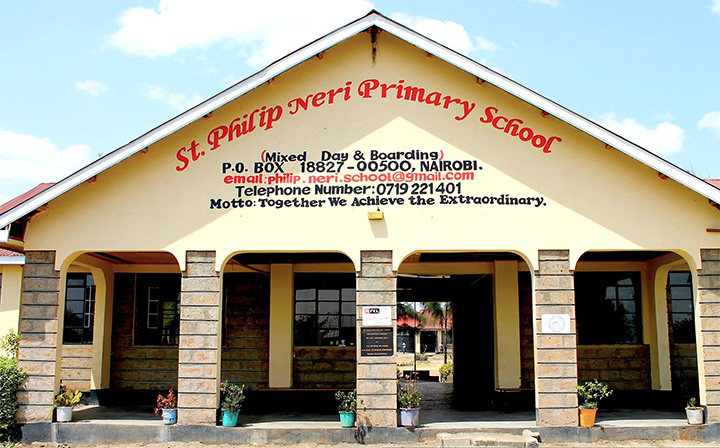 ŠKOLA  V  AFRICE
Adresa:

Základní internátní škola 
Sv. Filipa Neriho v Josce
Nairobi 18827
Keňa
Afrika
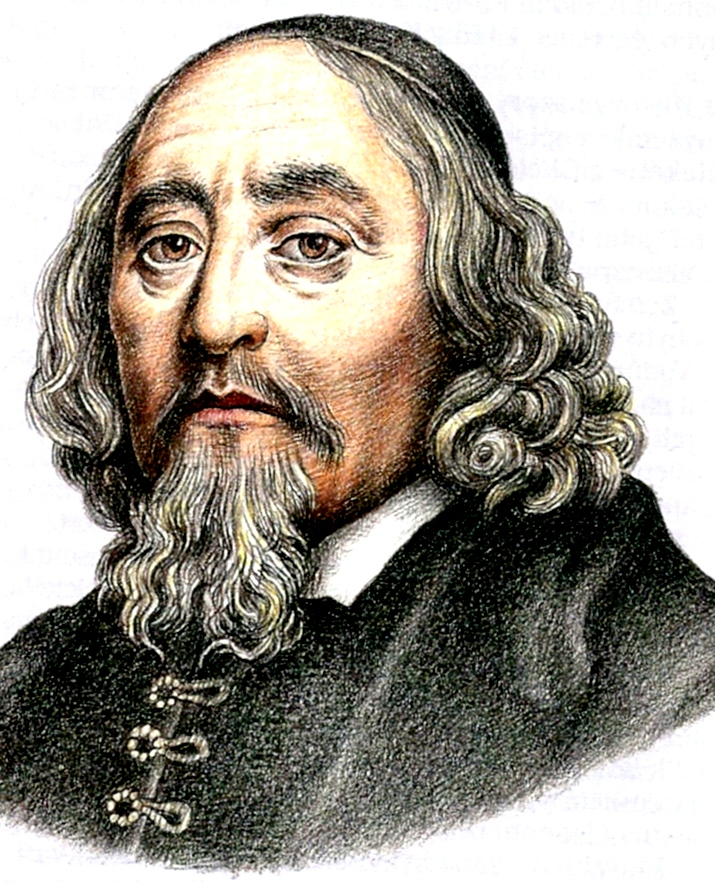 Kdo byl Jan Amos Komenský?
	 Učitel národů
byl biskup, významný učitel a spisovatel 
mezi jeho nejznámější díla patří: -Velká didaktika-Brána jazyků otevřená -Labyrint světa a ráj srdce
podle jeho zásad se učíme i v naší škole(názornost, aktivnost, trvalost, přiměřenost, soustavnost, systematičnost)
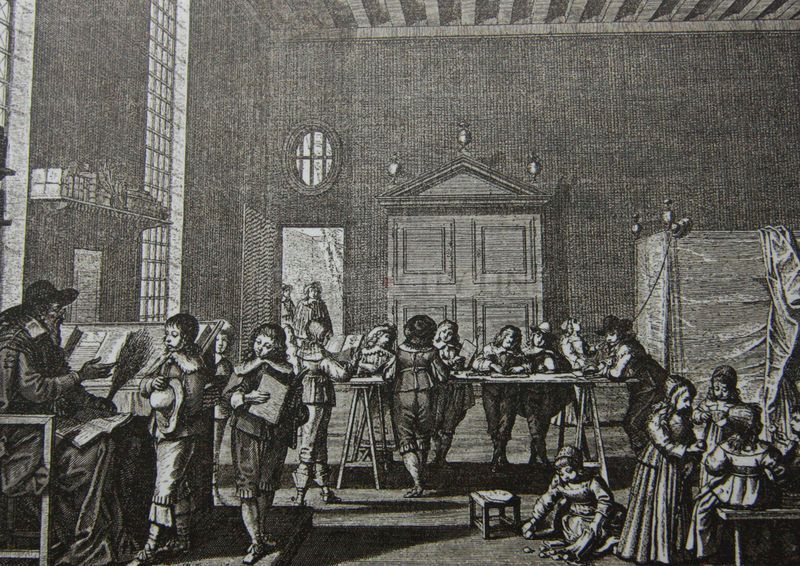 kněz, který měl rád legraci
pomáhal chudým lidem 
jednou při procházce v lese našel jeskyni, ve které žilo asi 10 chlapců bez domova
dal jim jídlo, pití a ubytoval je na půdě své farnosti
stal se jejich učitelem a později pro tyto děti i mnohé další vybudoval školu
Kdo byl Filip Neri?
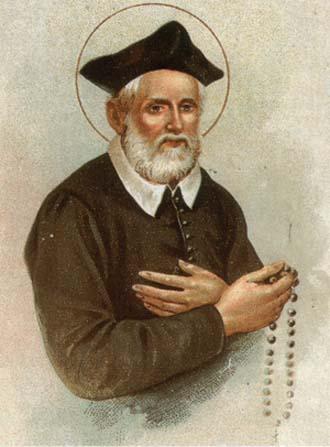 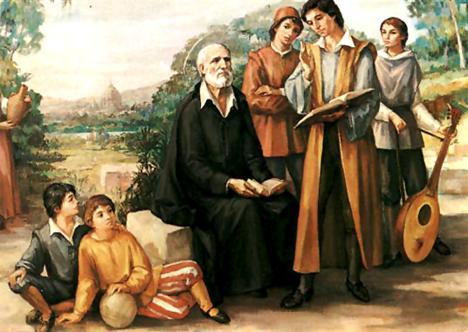 Základní internátní škola Filipa Neriho v Josce	 vznikla v roce 2012. Byla zřízena hlavně pro děti žijící na ulici. Rodiče jim většinou zemřeli na zákeřnou a dlouho neléčenou nemoc.		 Na stavbu školy přispěla EU a VŠ zdravotnictví a sociálních věcí v Bratislavě, která do Keni posílá své studenty a absolventy na misijní práci.
Na stavbě pomáhali též dobrovolníci z okolních vesnic a farností, ale i samotné děti napomáhaly a dělaly si samy například omítky. V místě, kde nyní stojí škola, byla původně poušť. Nikde nerostla zelená tráva.  První rok zalévali pozemky kolem školy kupovanou vodou z cisterny. Teprve v roce 2015 byl udělán v blízkosti školy podzemní vrt hluboký 200 m a díky vodní věže byla vybudována studna. Teprve od začátku tohoto roku 2017 mají děti ve škole a na internátě zavedenou elektřinu a díky vodě ze studny zřízeny sprchy i umyvadla na WC.
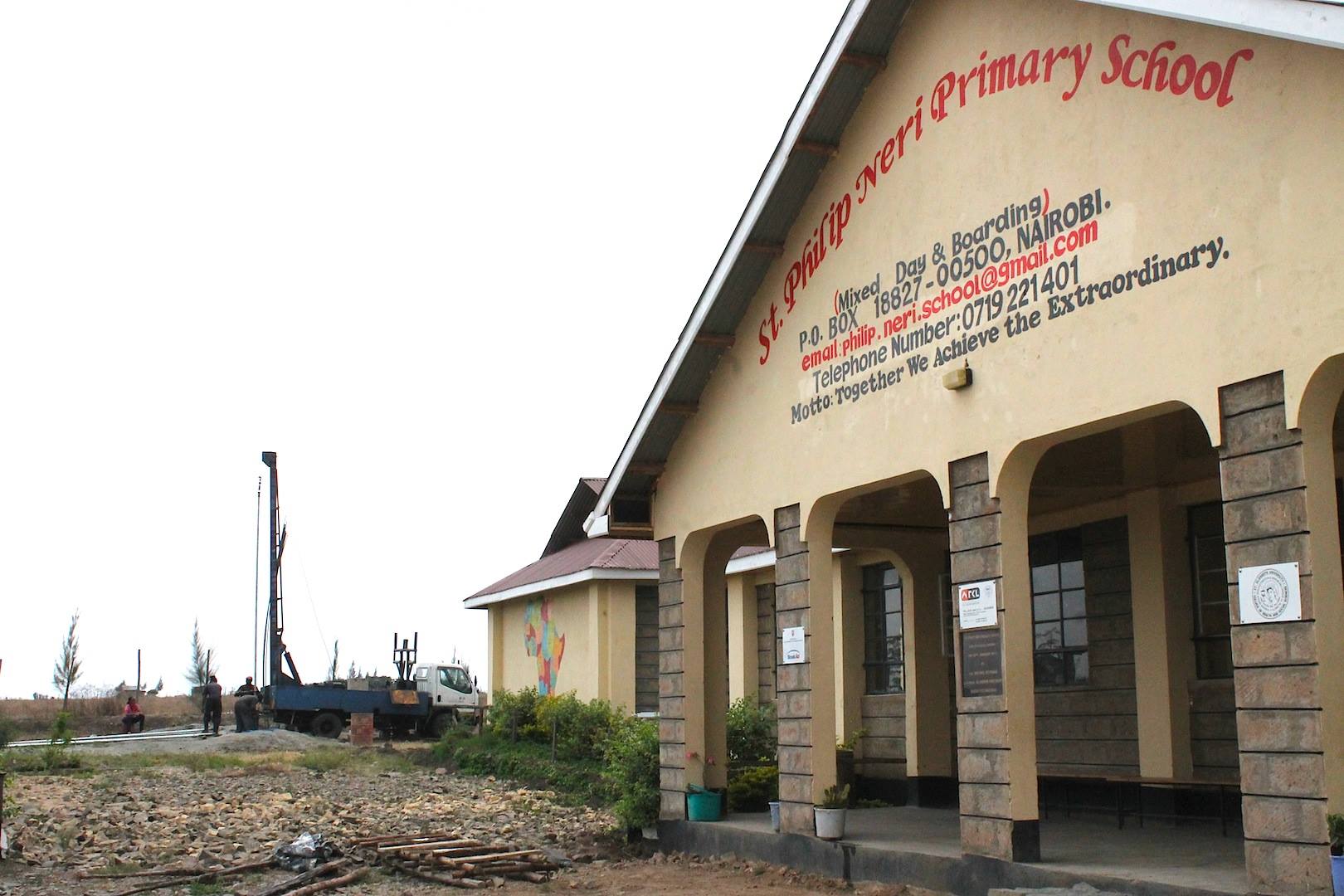 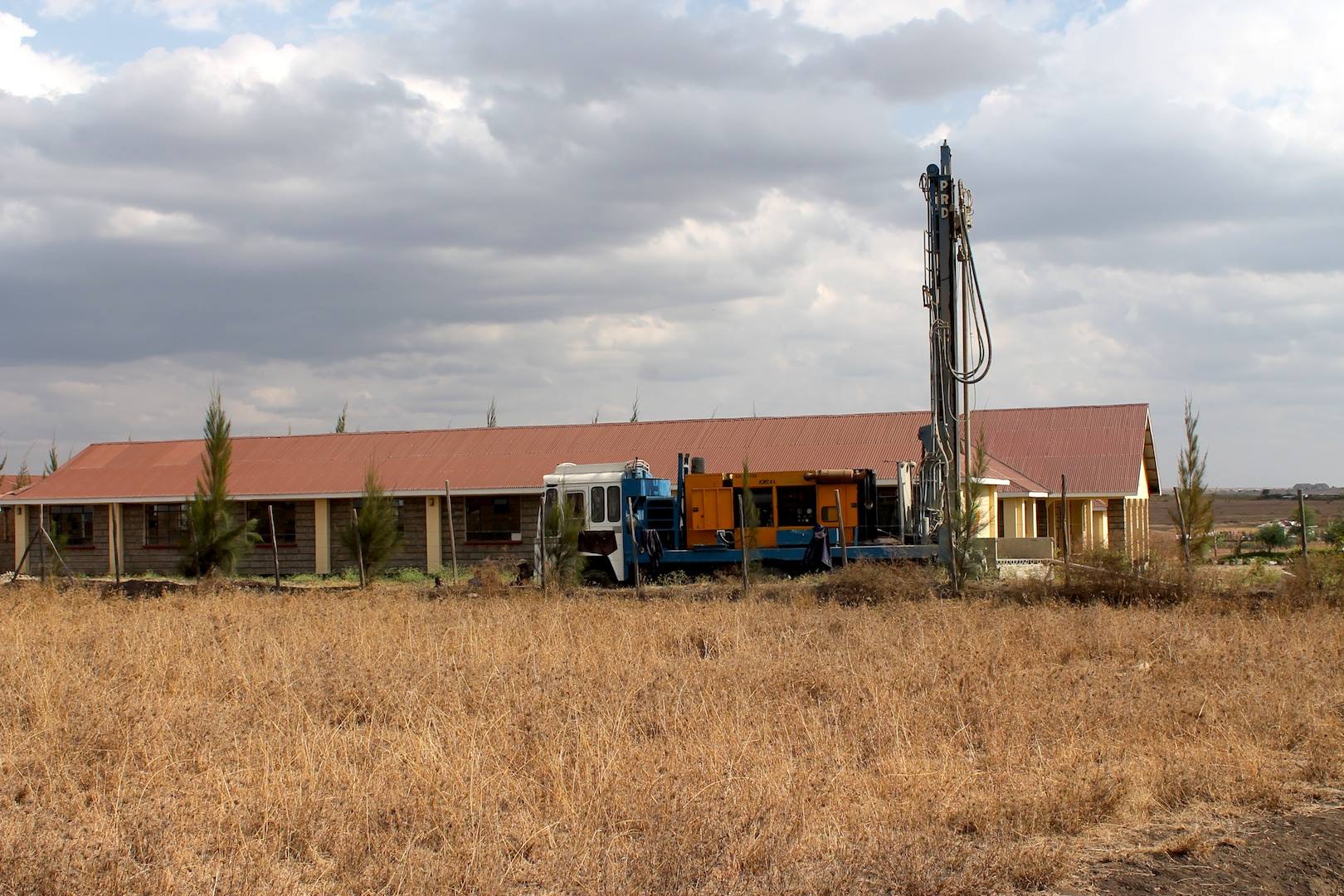 Odkud my bereme ve škole 
a v našich domovech pitnou vodu?
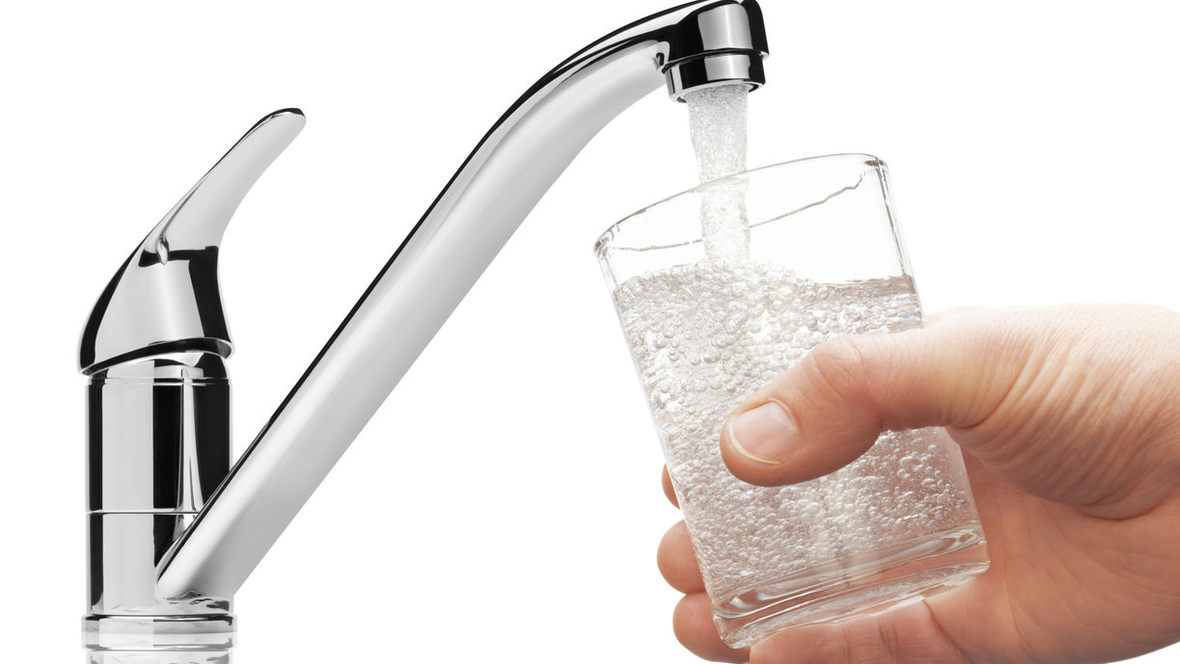 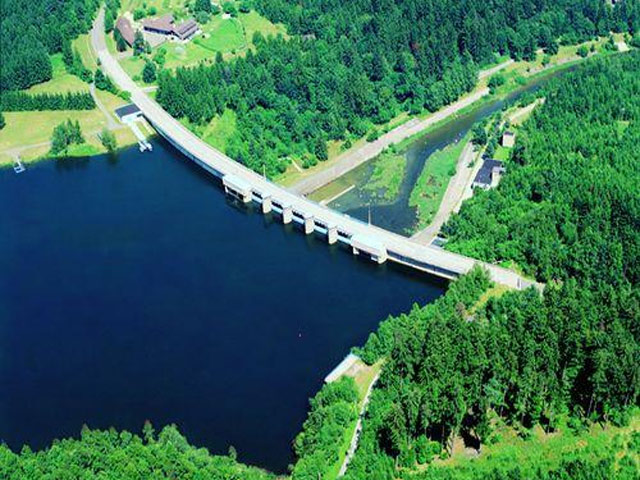 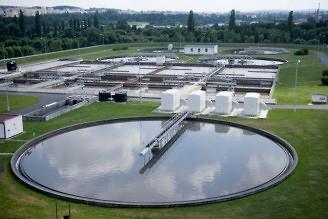 u nás 
v Evropě
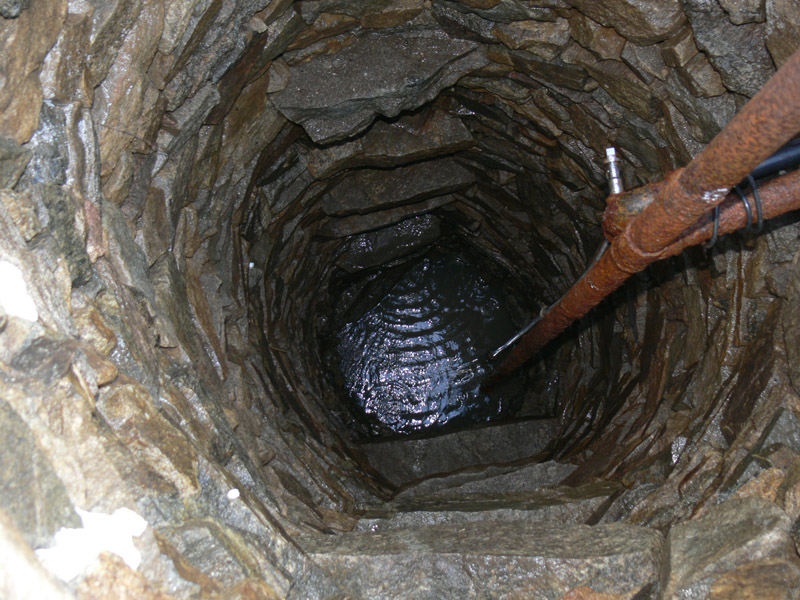 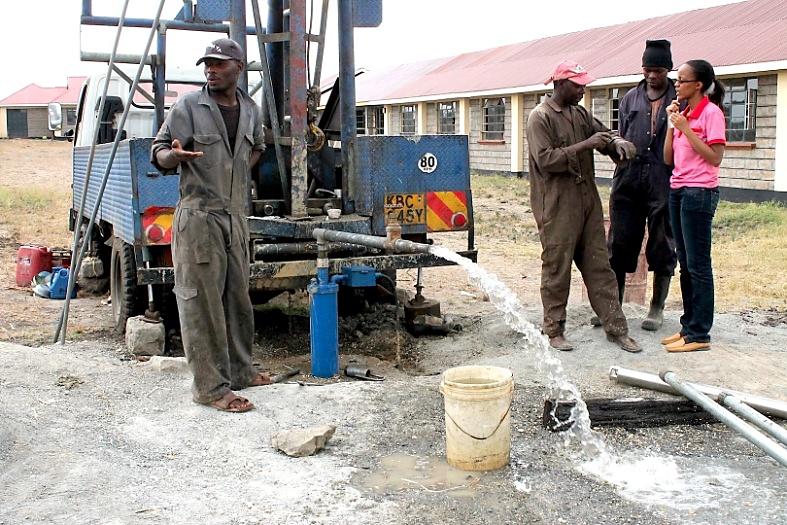 v Africe
Webový odkaz na krátké video : 
Radost z dostupnosti pitné vody.
https://www.youtube.com/watch?v=kz-YMRq4ILk
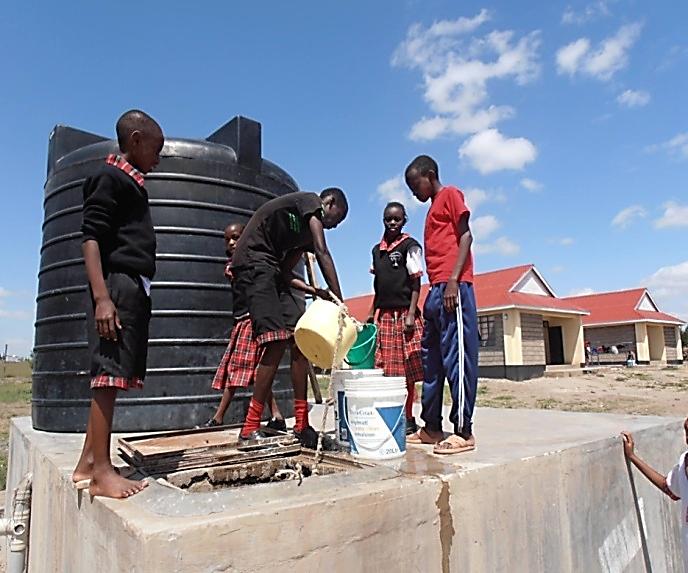 VÝUKA v této škole probíhá v trimestrech. 
- První je od ledna do dubna.  
- Druhý je od května do srpna.
- Třetí je od září do prosince. 
ŽÁCI SE VYUČUJÍ stejně jako u nás podobným PŘEDMĚTŮM: 
- rodný jazyk – svahilština
- cizí jazyk -  anglický jazyk
- matematika,
- vědy (přírodověda, biologie, fyzika, chemie, technika)
- sociální studie (dějepis, občanská nauka, náboženství)
- výtvarná výchova
- tělesná výchova 
- pracovní výchova: DĚVČATA se v pracovní výchově už od prvního stupně učí vařit, plést a šit (šijí pro sebe i pro chlapce uniformy). CHLAPCI pracují se dřevem i s kovem a ve škole opravují všechno co sami dokážou.
6X DO ROKA žáci píší PÍSEMNÉ PRÁCE z každého předmětu – vstupní do každého semestru a závěrečné, před vysvědčením. V osmém ročníku dělají, před vstupem na střední školu, závěrečné zkoušky – ty trvají tři dny. 
VYUČOVÁNÍ u nich začíná v 7 hodin ráno a trvá do 16.30 hodin. 
Přestávky jsou tři. Od 10.30 - 11hodin, od 13 - 14 hodin (oběd)a od 15.00 -15.30 hodin. Od 16 do 17 hodin se děti věnují aktivitám, v nichž rozvíjí svůj talent – jsou v klubech a zájmových kroužcích (např. volejbal, basketbal, fotbal, hra na hudební nástroje, tanec, malování).Od 17 – 18 hodin je večeře.
Od 18 do 19 hodin dělají domácí úkoly.
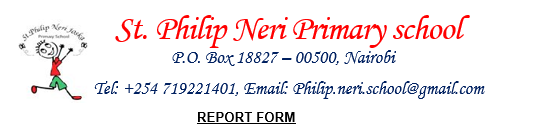 Vysvědčení 
žáka 5. ročníku 
Základní školy 
Sv. Filipa Neriho
Names: xxxx xxxxxx
Class: 5   Year: 2017   Term: 3
žáci ve škole 
v Africe nedostávají ve škole známky, ale jsou hodnoceni body od 0 do 500

- na vysvědčení se sčítají body ze všech písemných prací a ze zkoušení
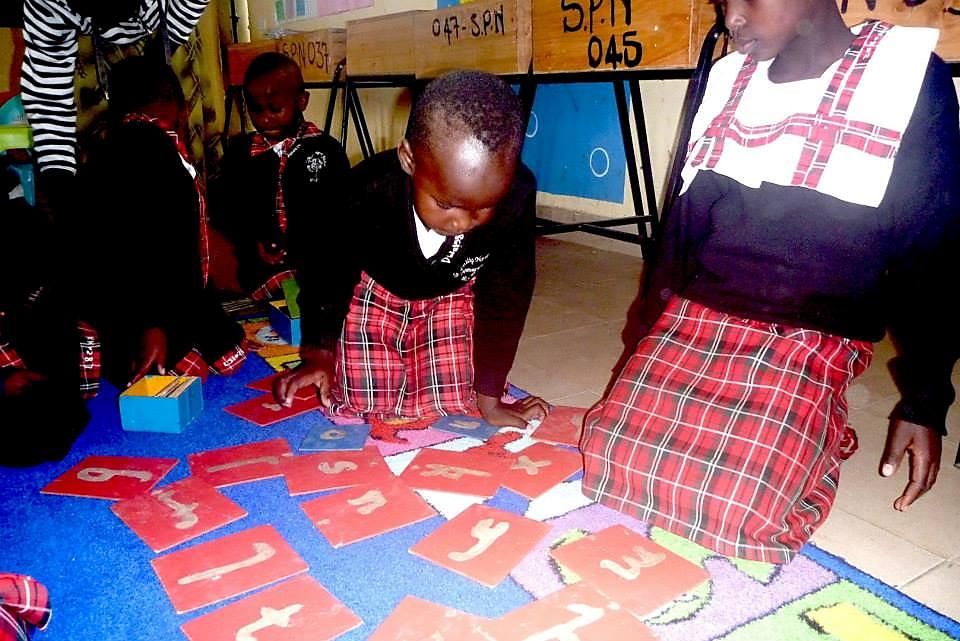 SVAHILŠTINA
ANGLIČTINA
-písmena
-slabiky
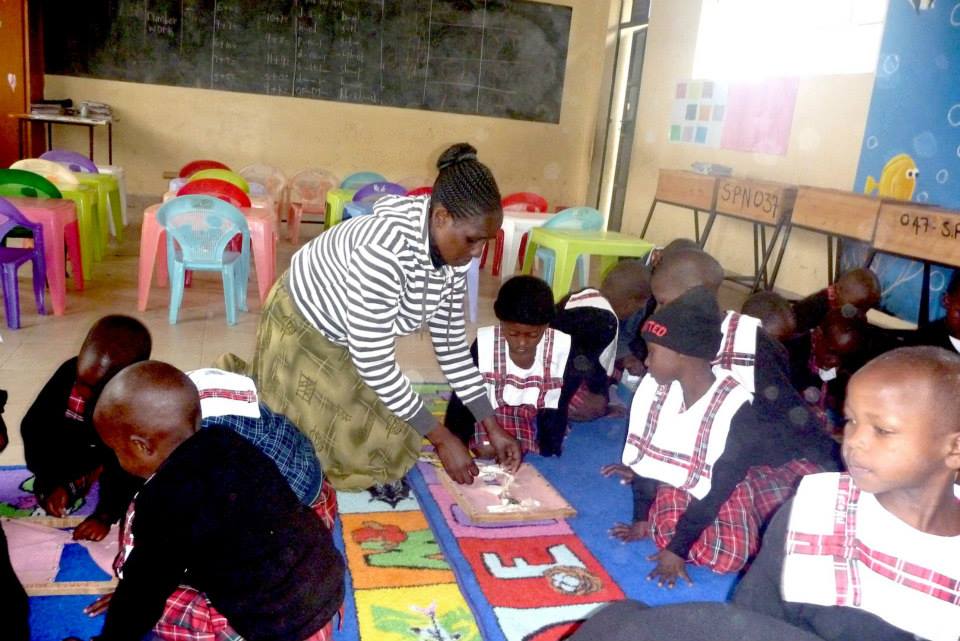 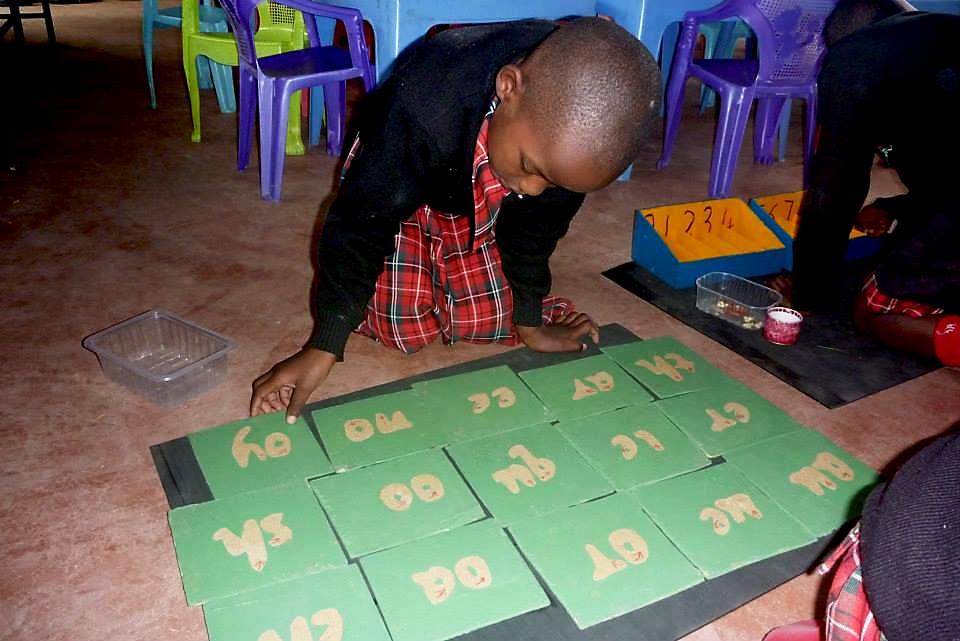 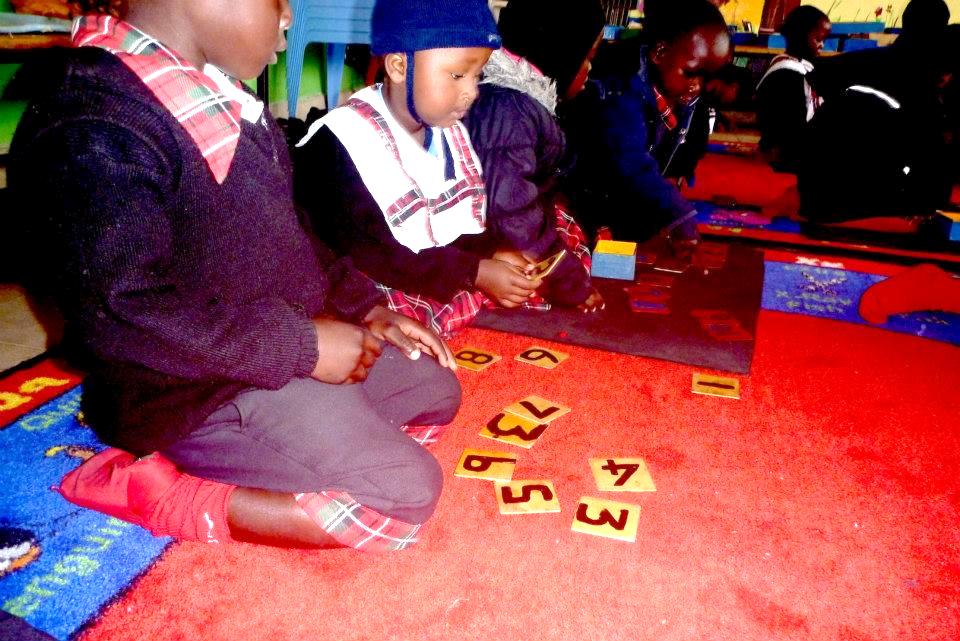 MATEMATIKA:
-číslice
-číselná řada
-počty bodů
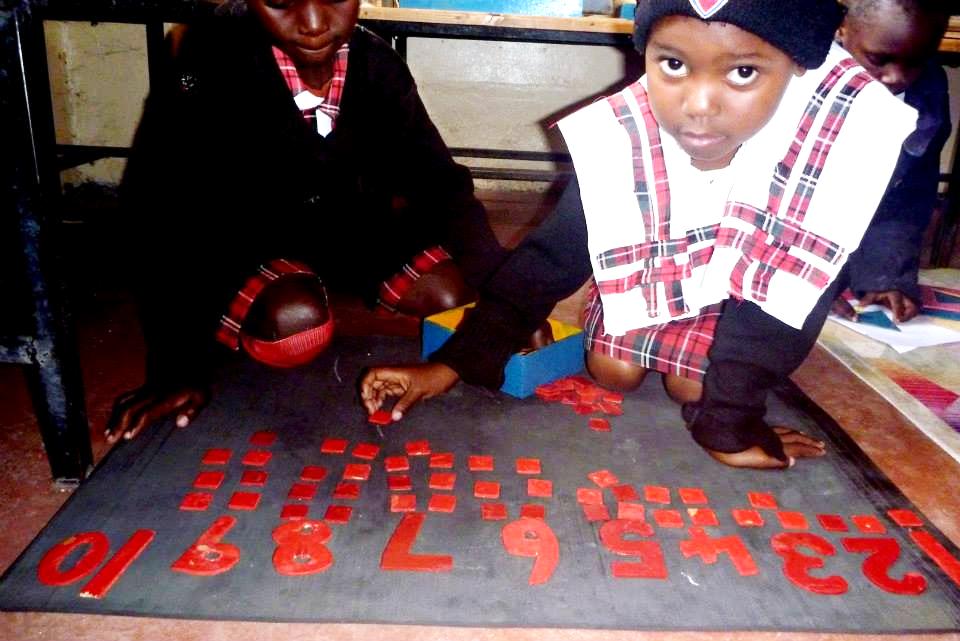 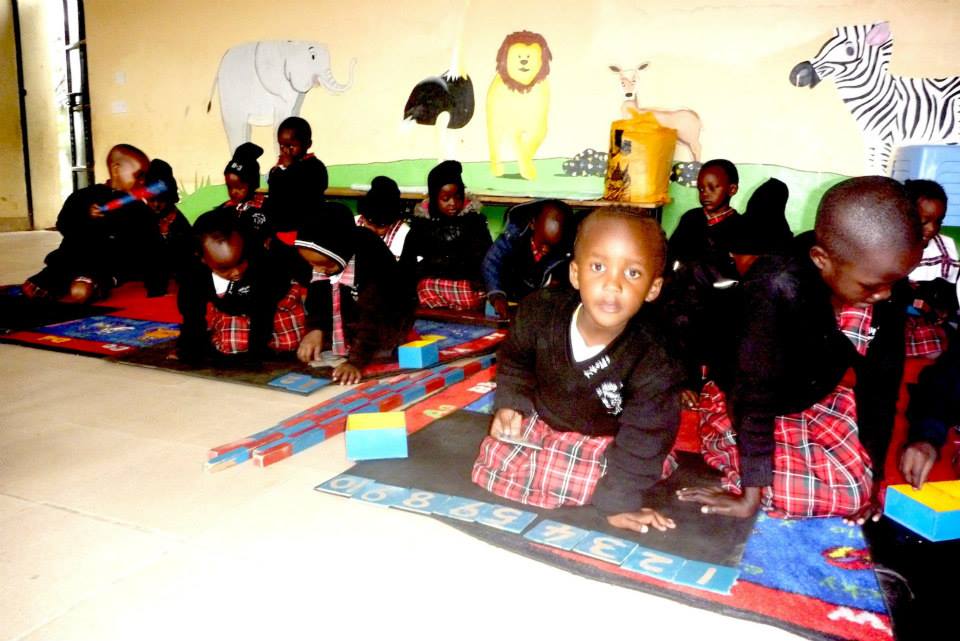 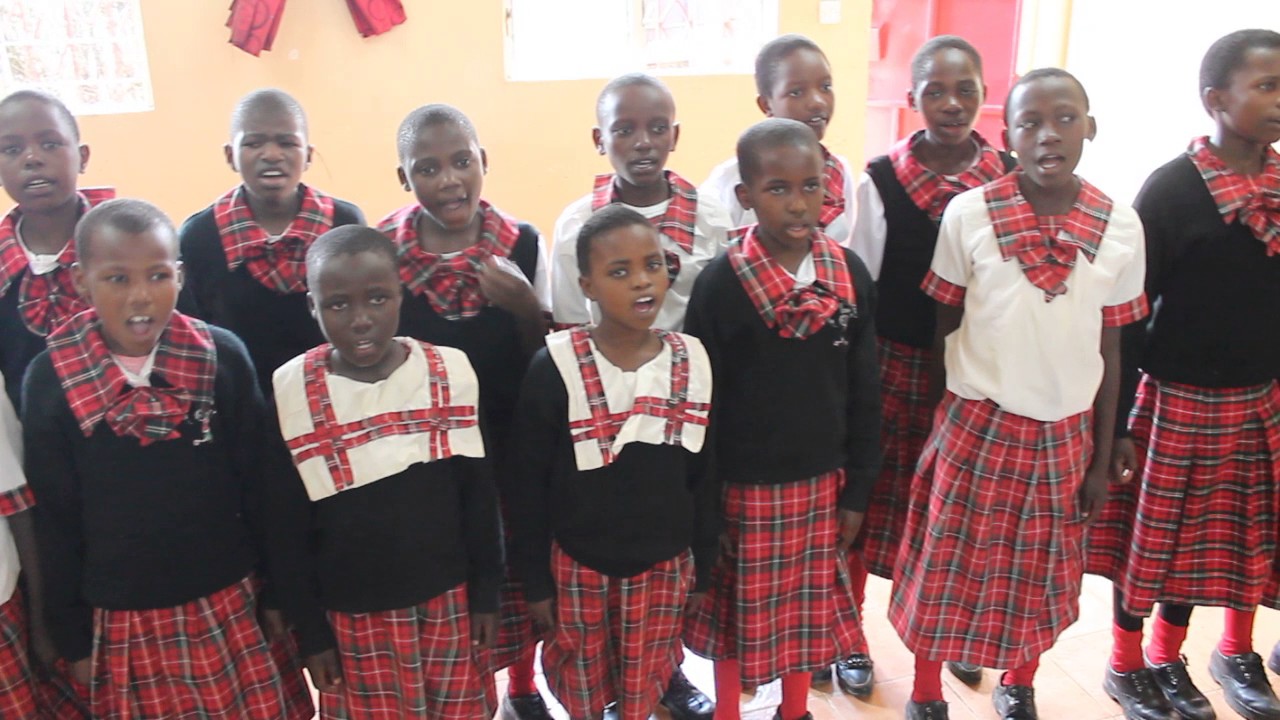 HUDEBNÍ VÝCHOVA
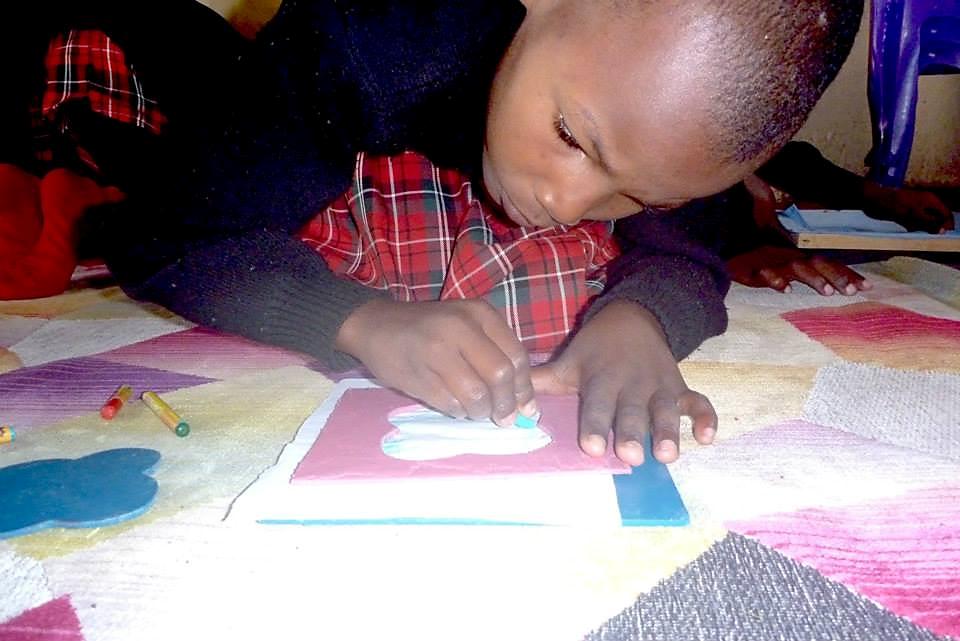 VÝTVARNÁ
VÝCHOVA
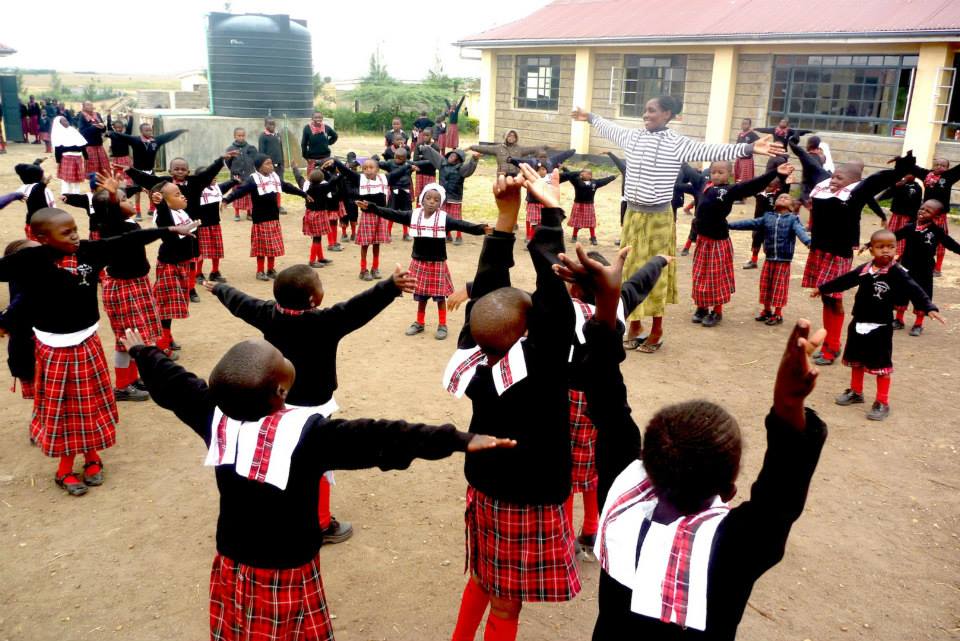 TĚLESNÁ
VÝCHOVA
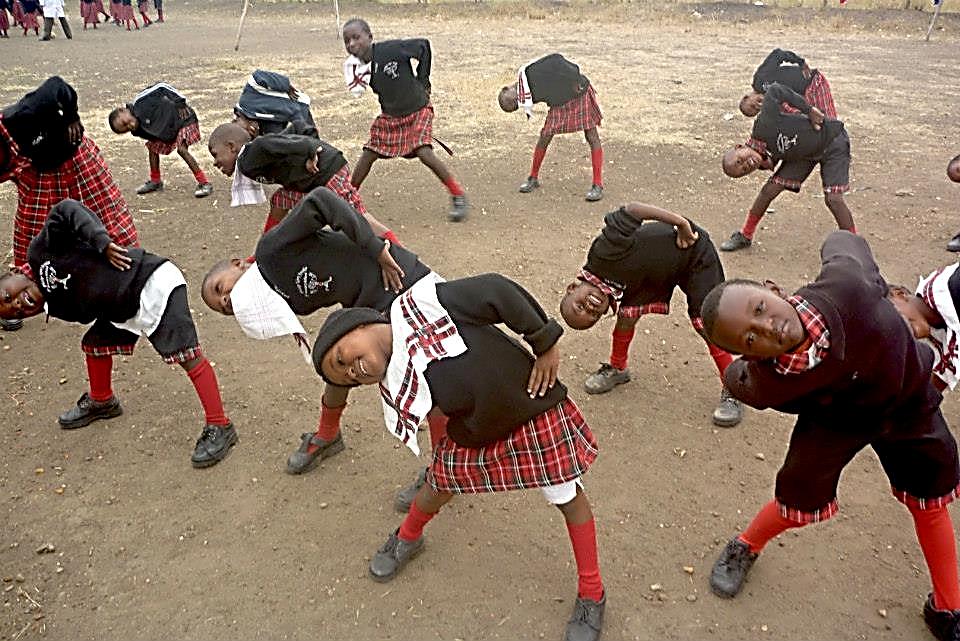 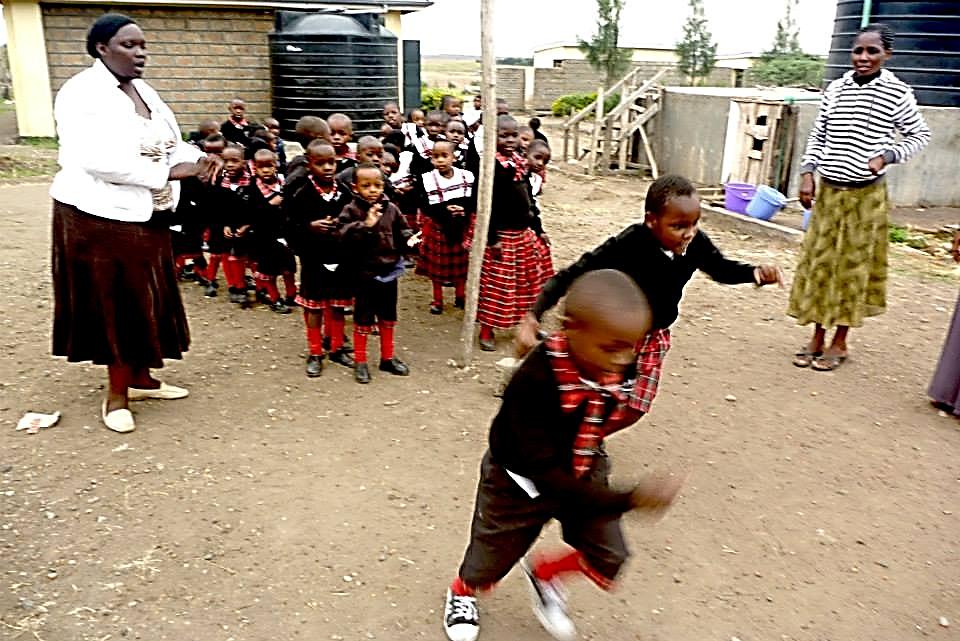 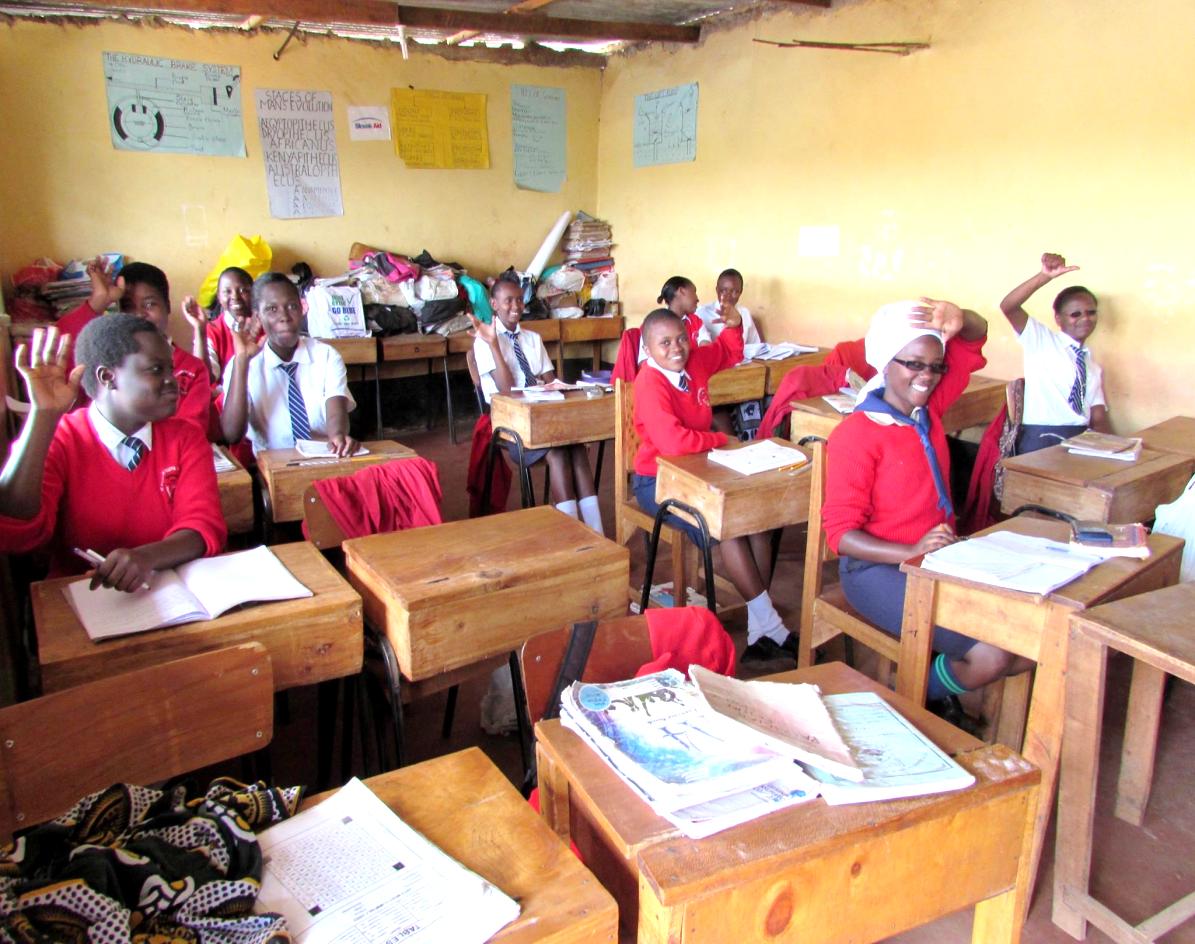 PŘÍRODNÍ VĚDY
-dějepis
-zeměpis
-občanská nauka
-náboženství
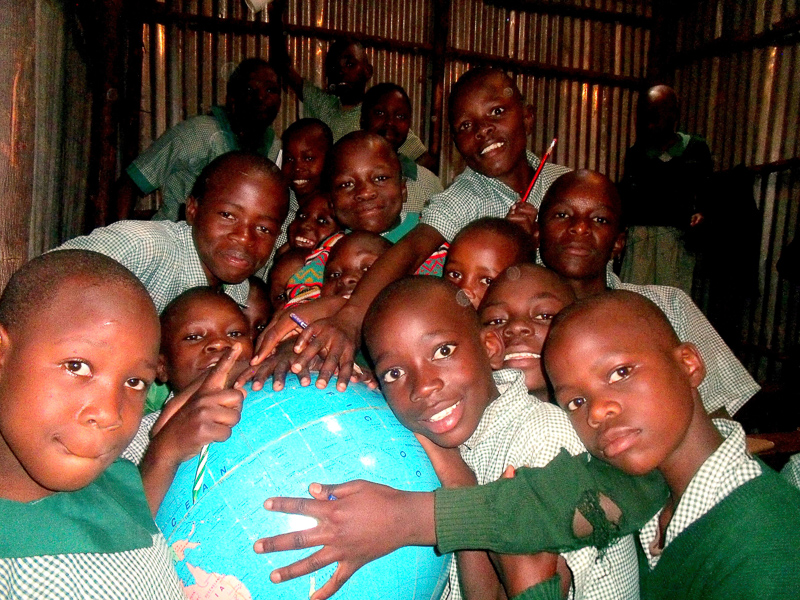 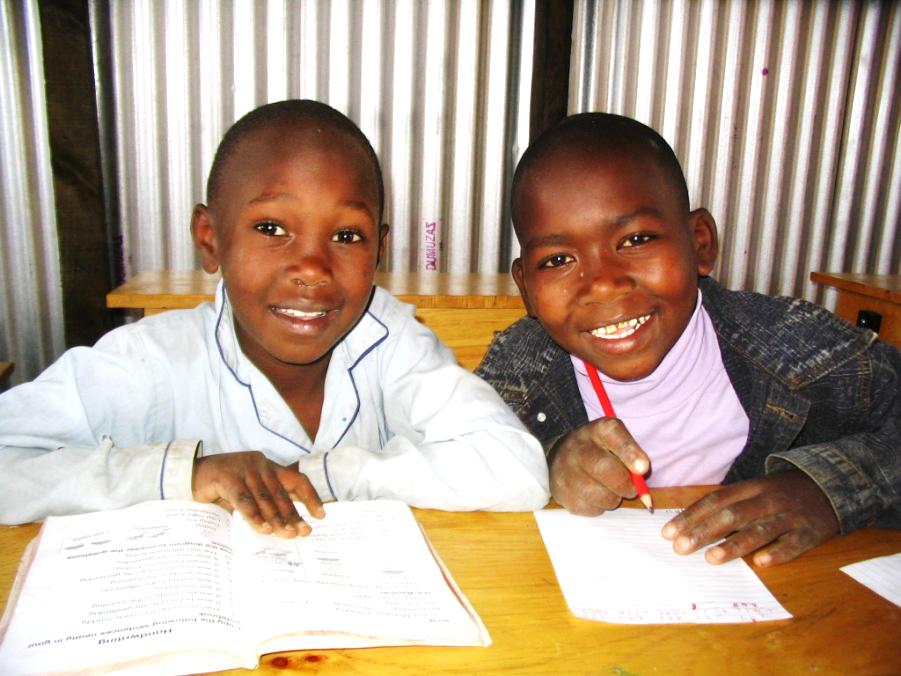 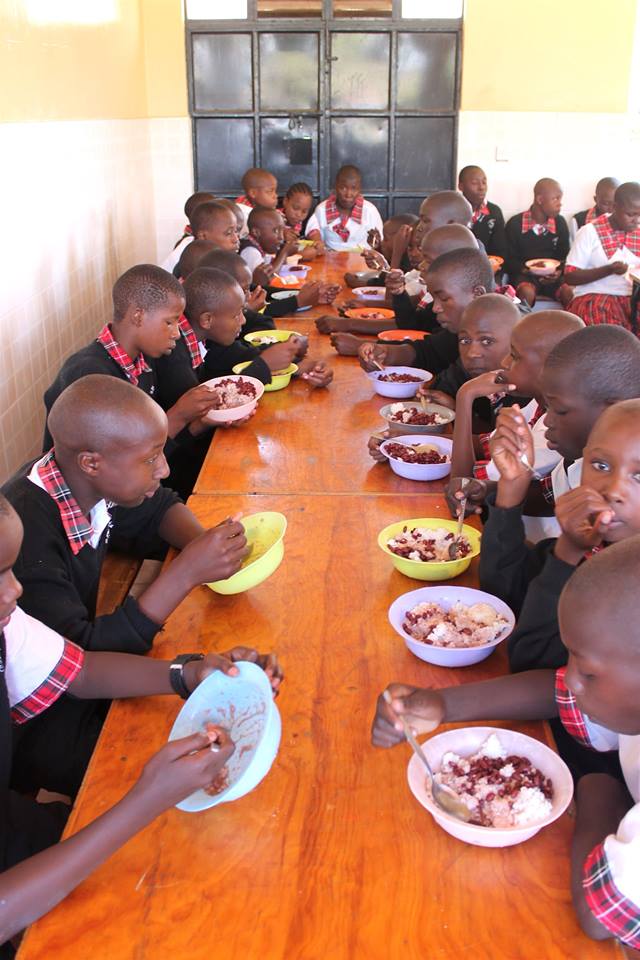 OBĚD VE ŠKOLNÍ JÍDELNĚ
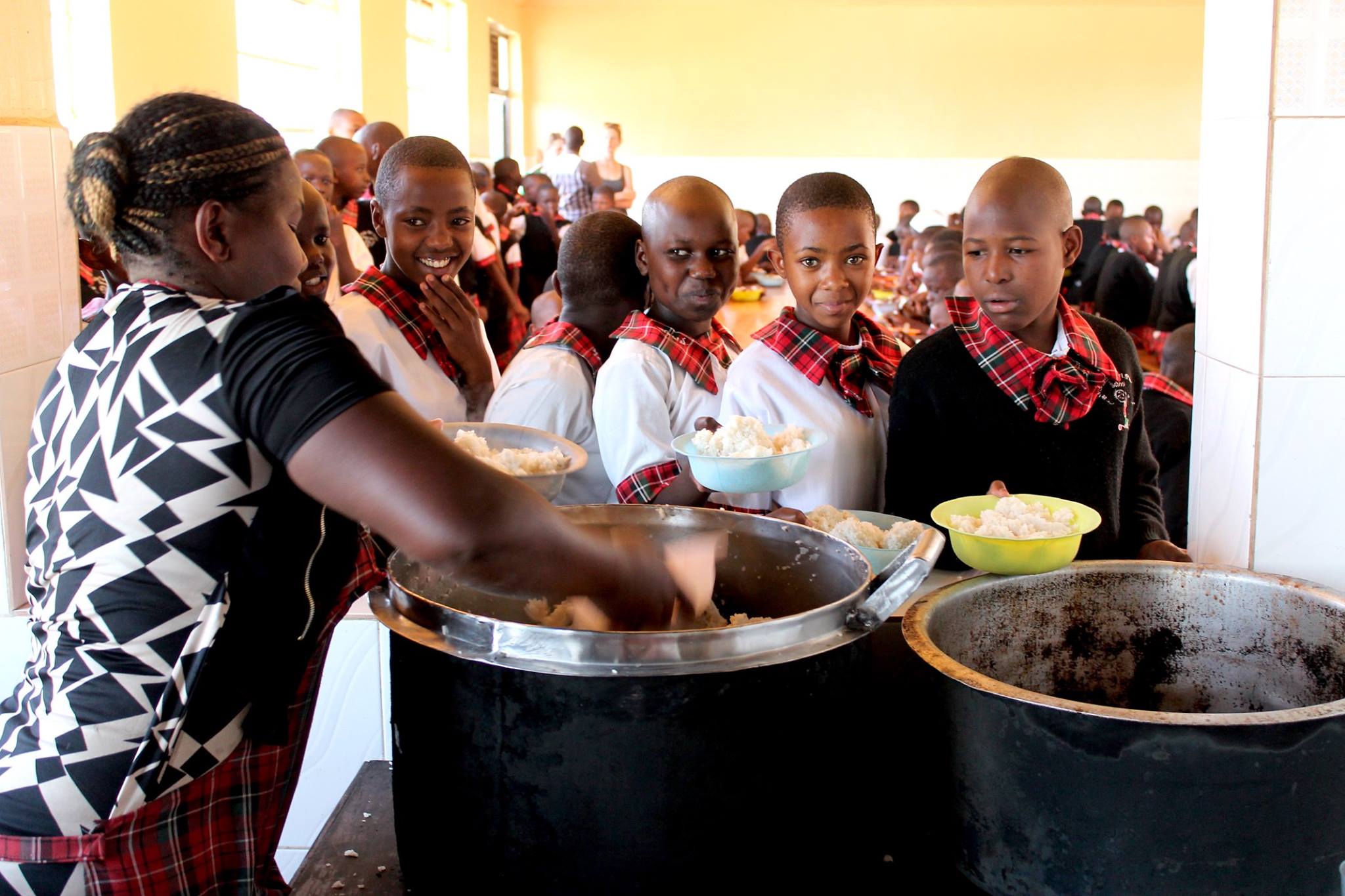 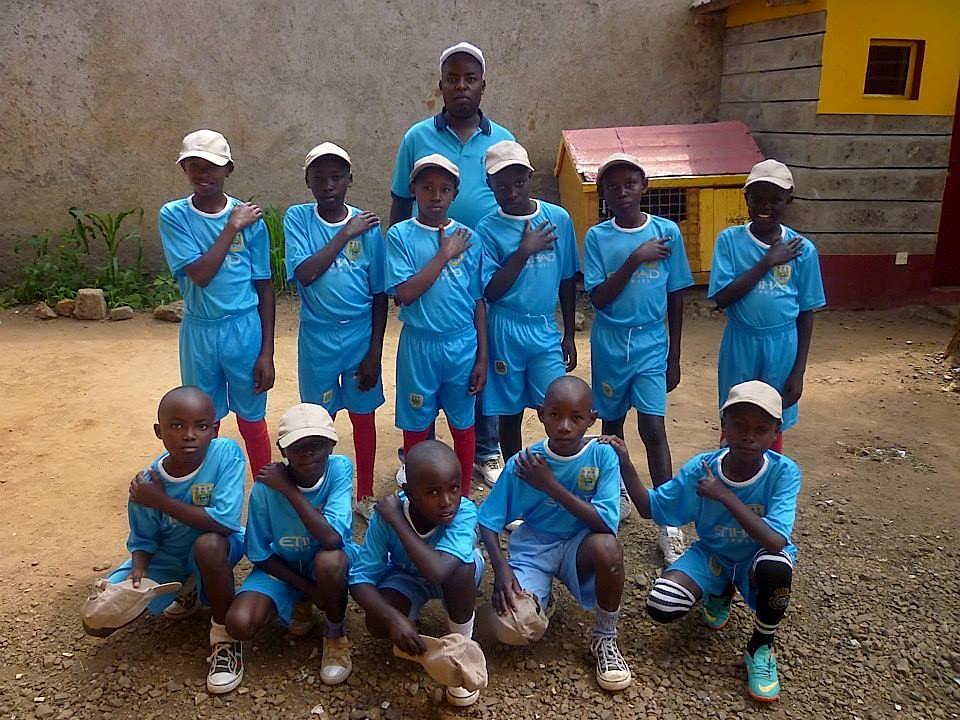 ZÁJMOVÉ 
KROUŽKY
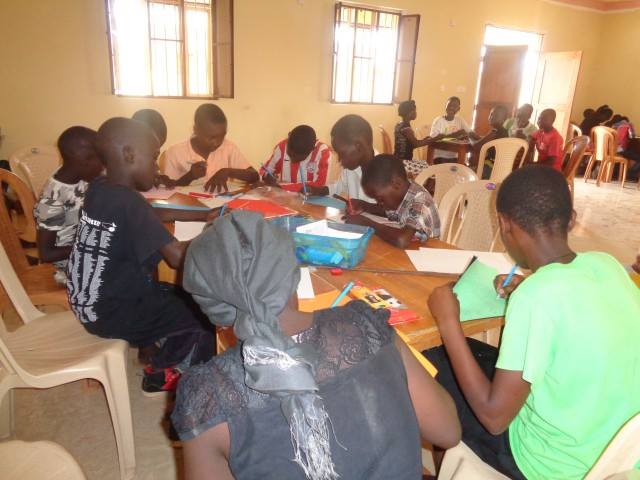 DOMÁCÍ ÚKOLY
Webový odkaz na krátké video : 
Vzdělávání
https://www.facebook.com/dobrotapreafriku/videos/1143498609033836/?q=dobrota%20pre%20afriku
Webový odkaz na krátké video : 
Tanec
https://www.facebook.com/dobrotapreafriku/videos/1463014443748916/?q=dobrota%20pre%20afriku
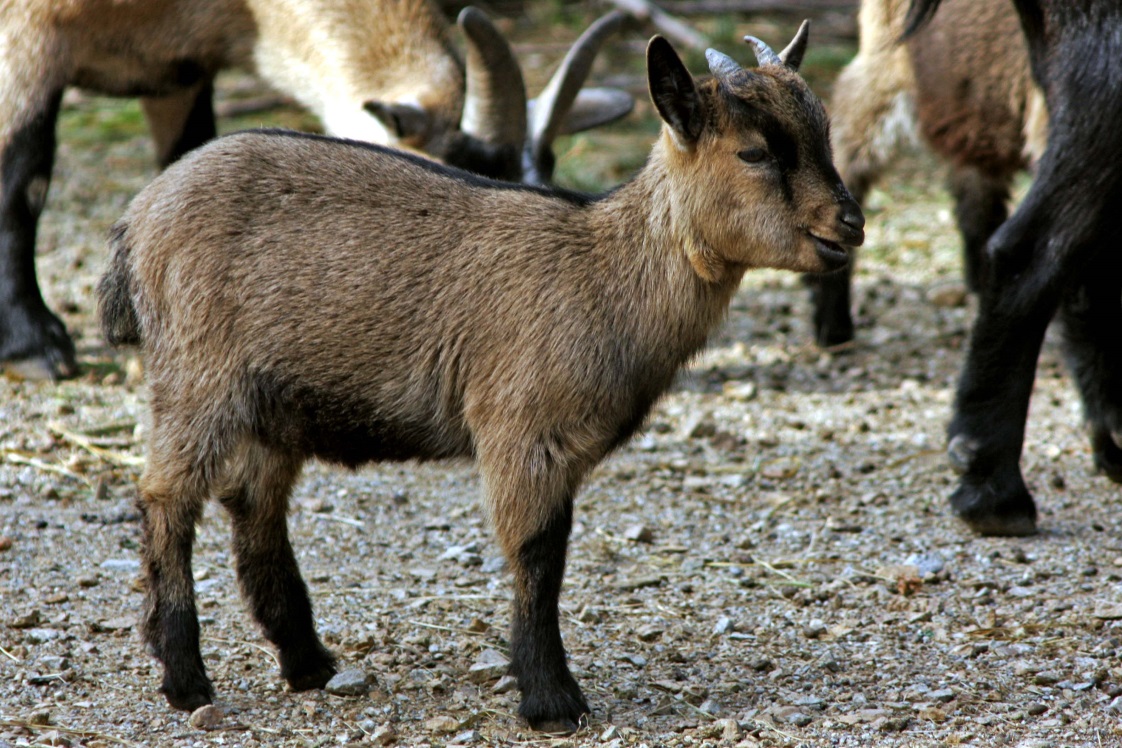 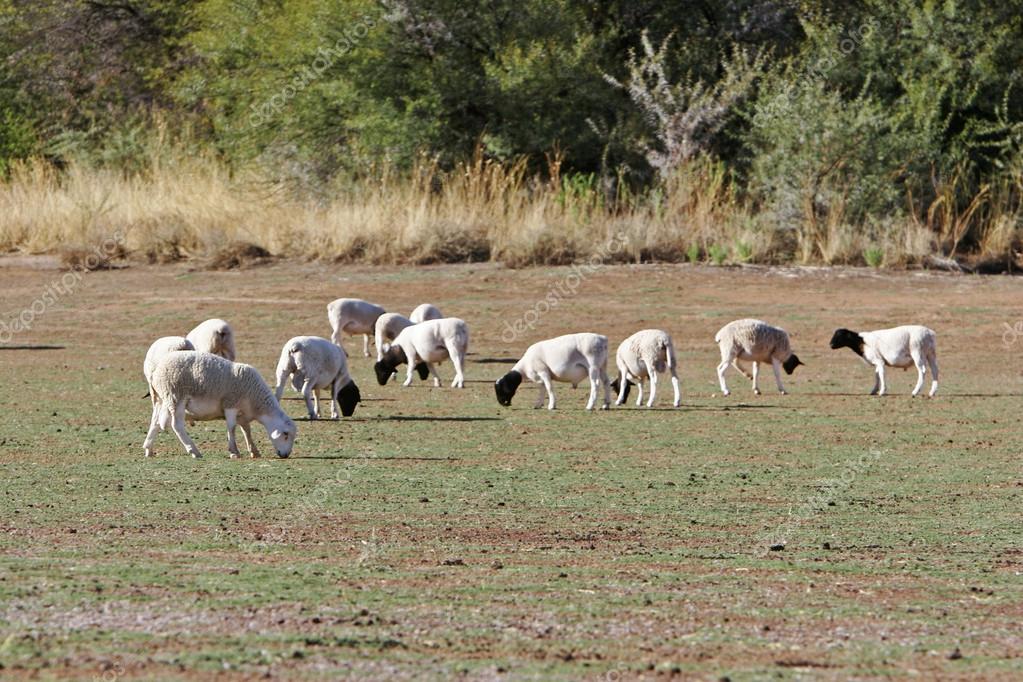 Zvířata, která chovají ve škole 
v Africe
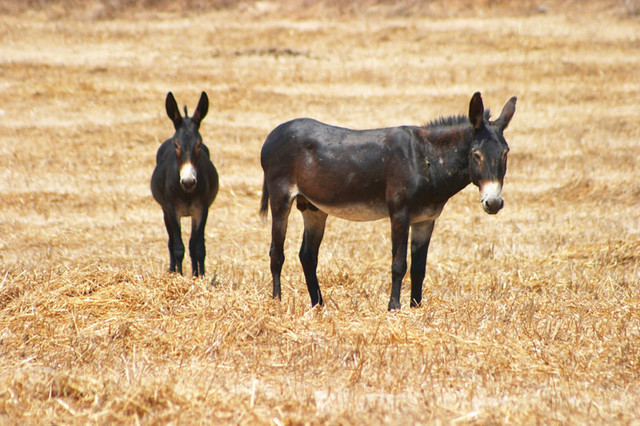 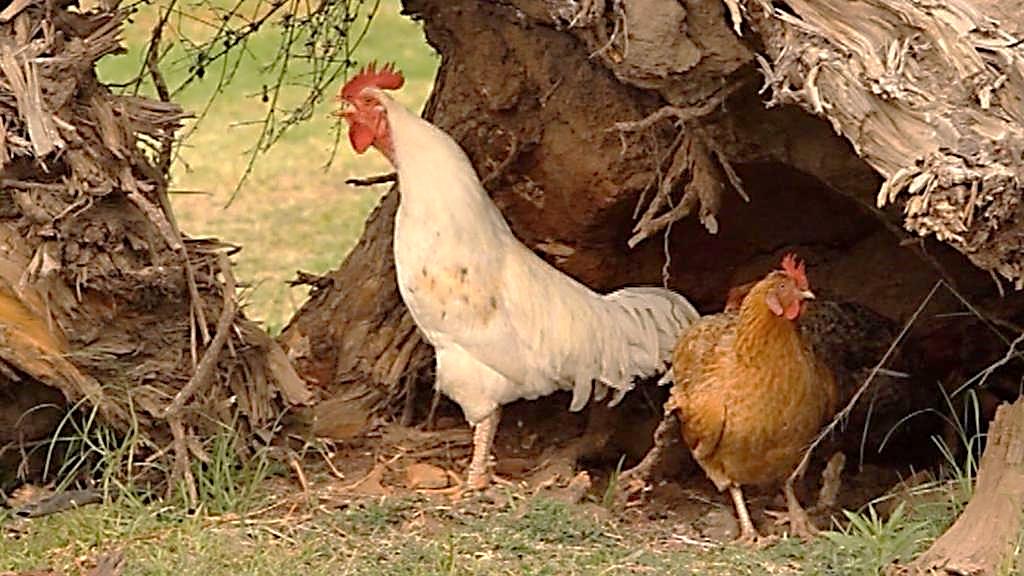 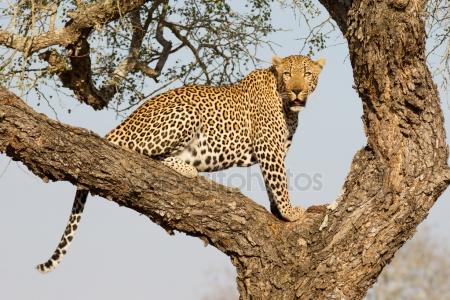 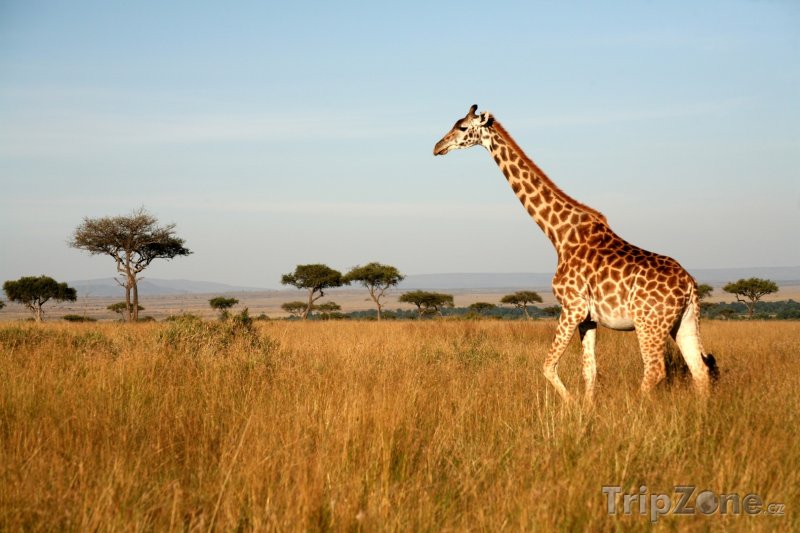 Volně žijící zvířata 
v Africe
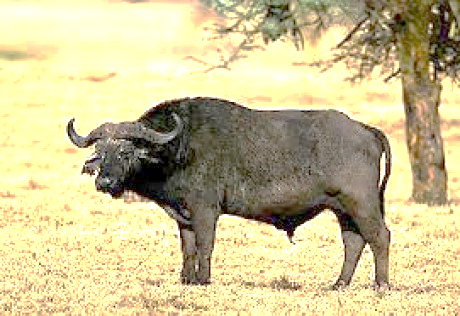 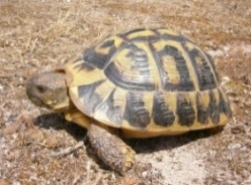 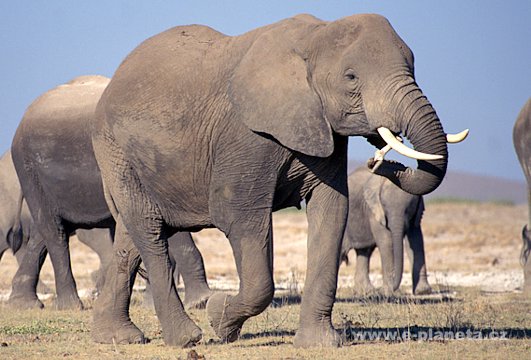 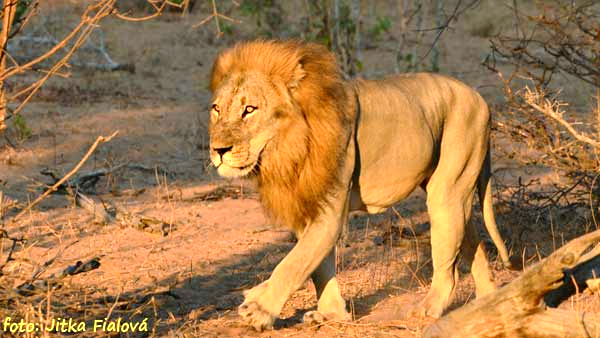 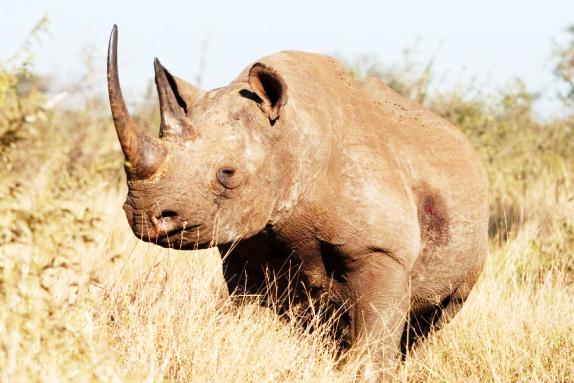 Radost z dárečků žáků v Africe
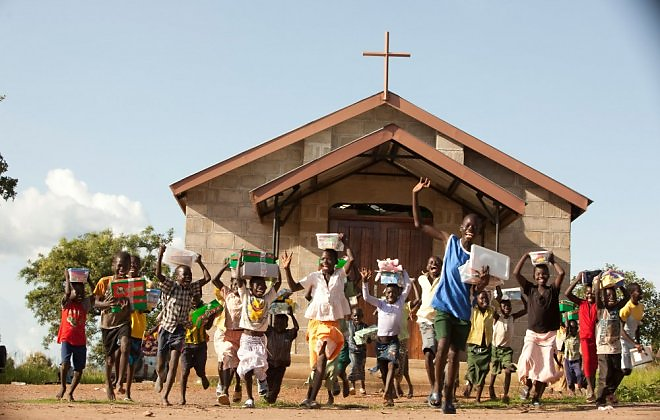 Žáci naší školy při ochutnávce jídel, které konzumují žáci ve škole v Africe.
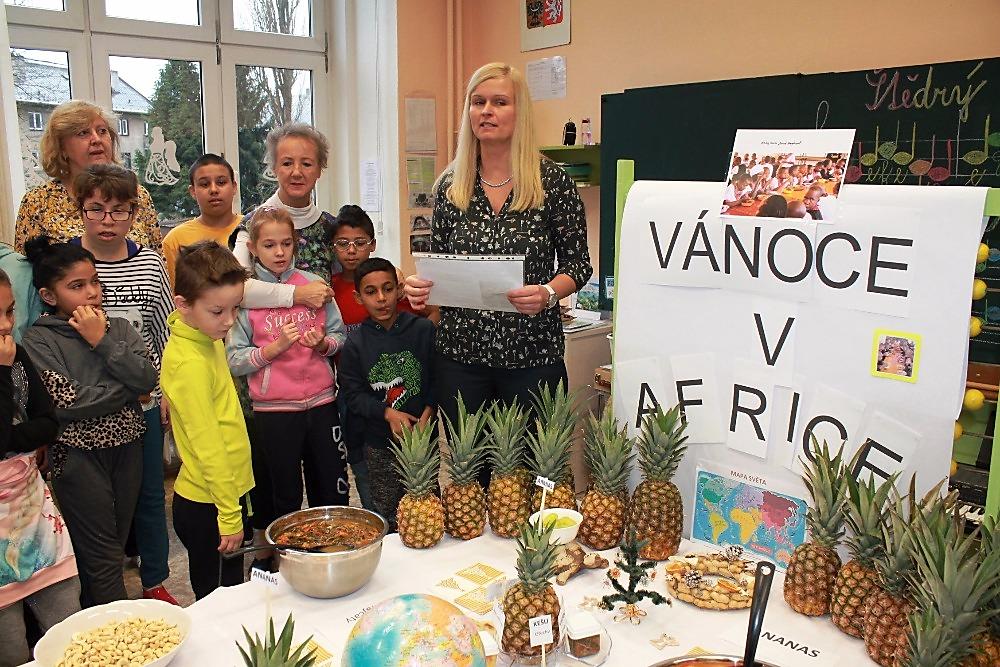 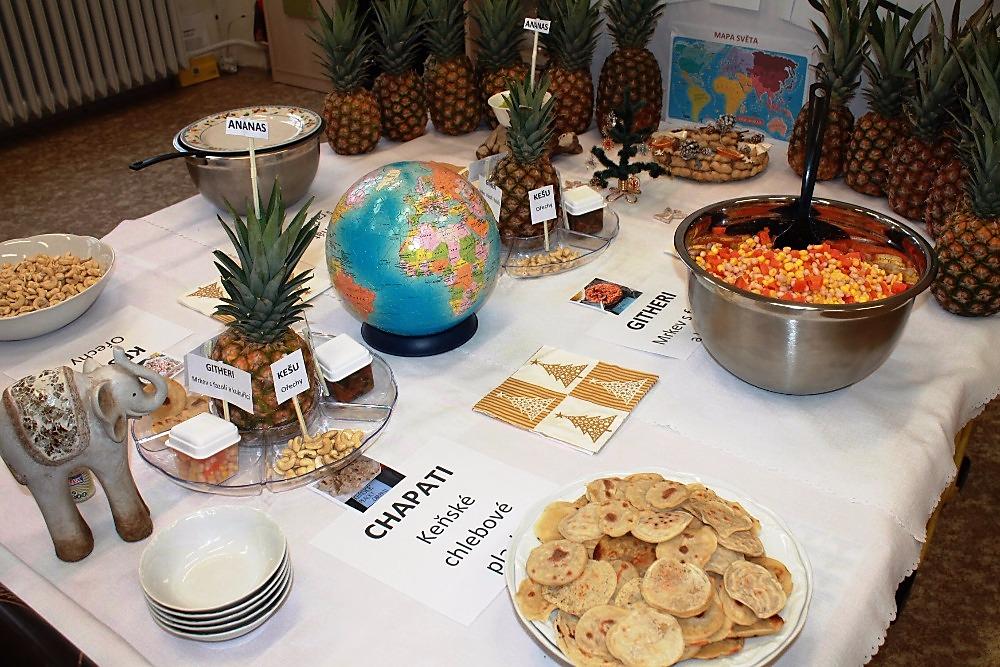 Žáci ochutnali dva saláty z vařené zeleniny: GITHERI (kukuřice, fazole a mrkev)  SUKUMA WIKI (rajčata a špenát). K tomu zakusovali CHAPATI (smažené chlebové placky).Z ovoce vyzkoušeli ananas, khaki, hrozno a kešu.
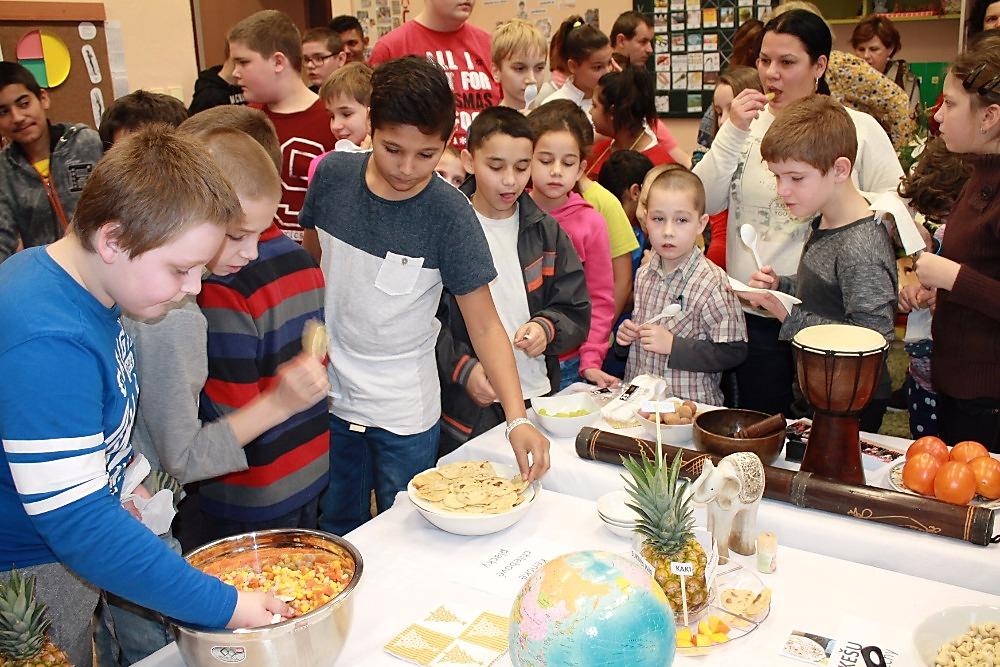 Žáci si z projektu odnesli nově nabité informace, které „zapečetili“ všemi smyslovými podněty. 
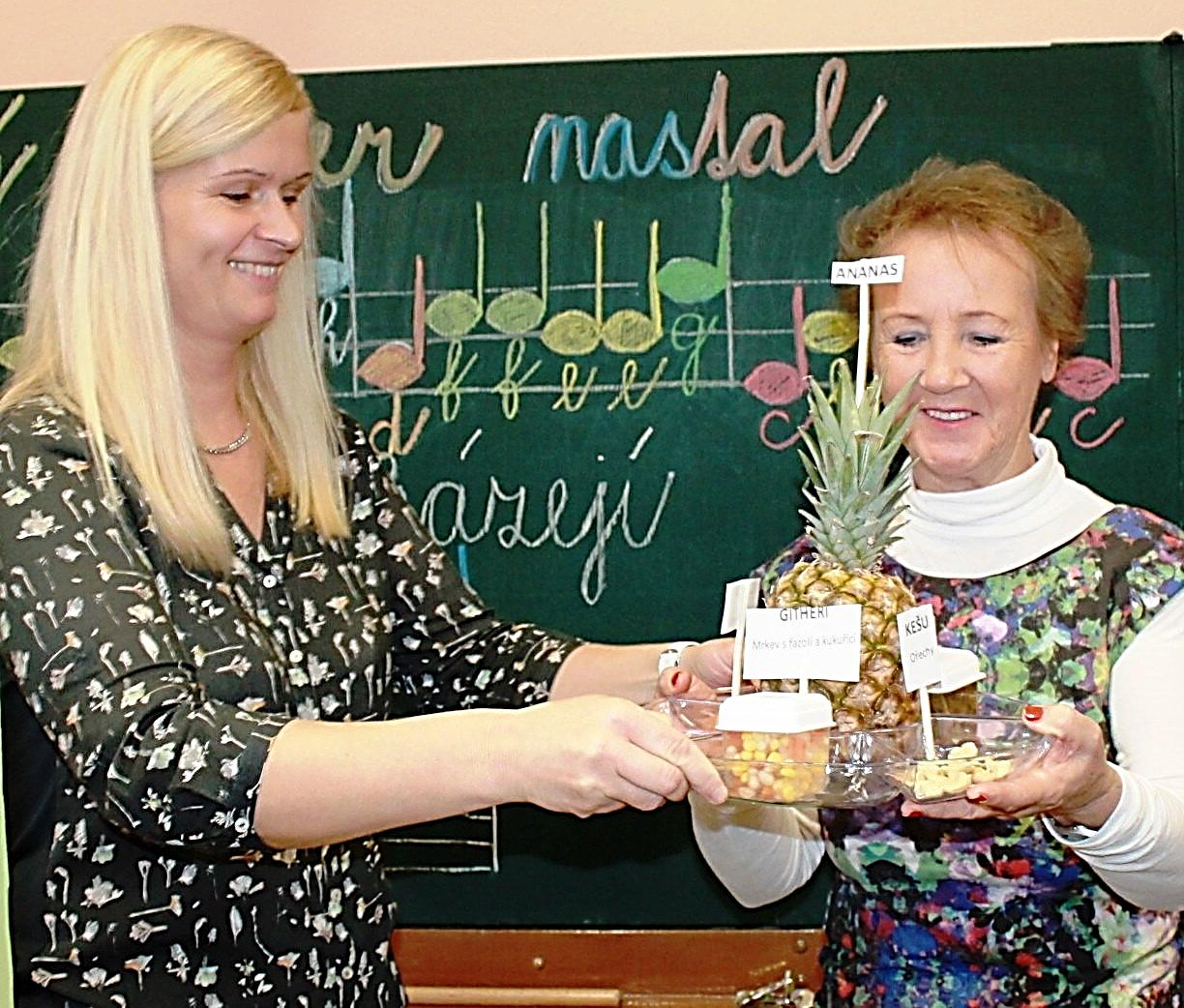 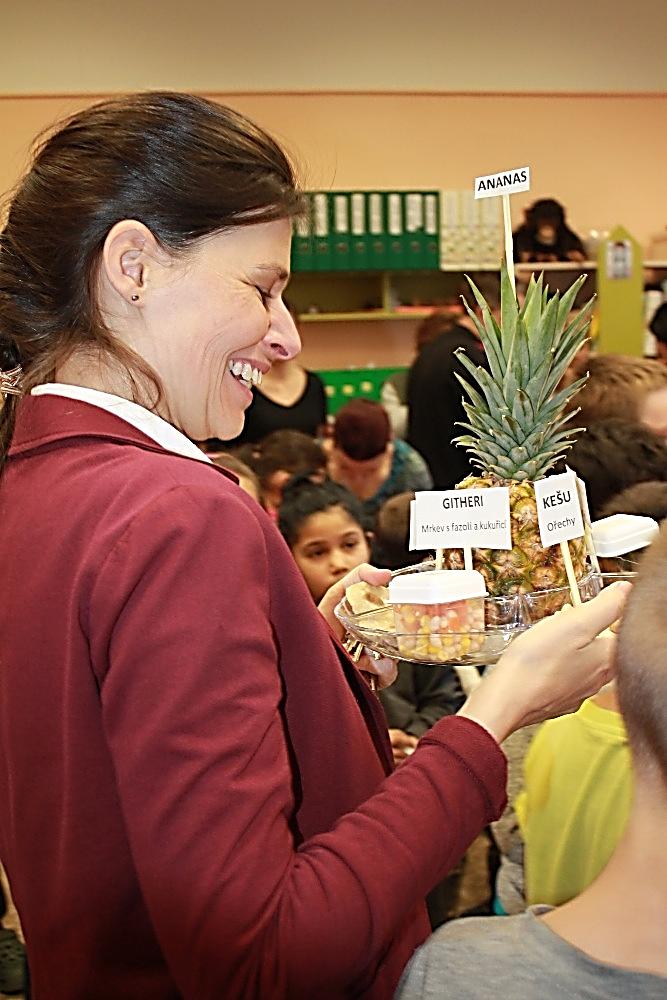 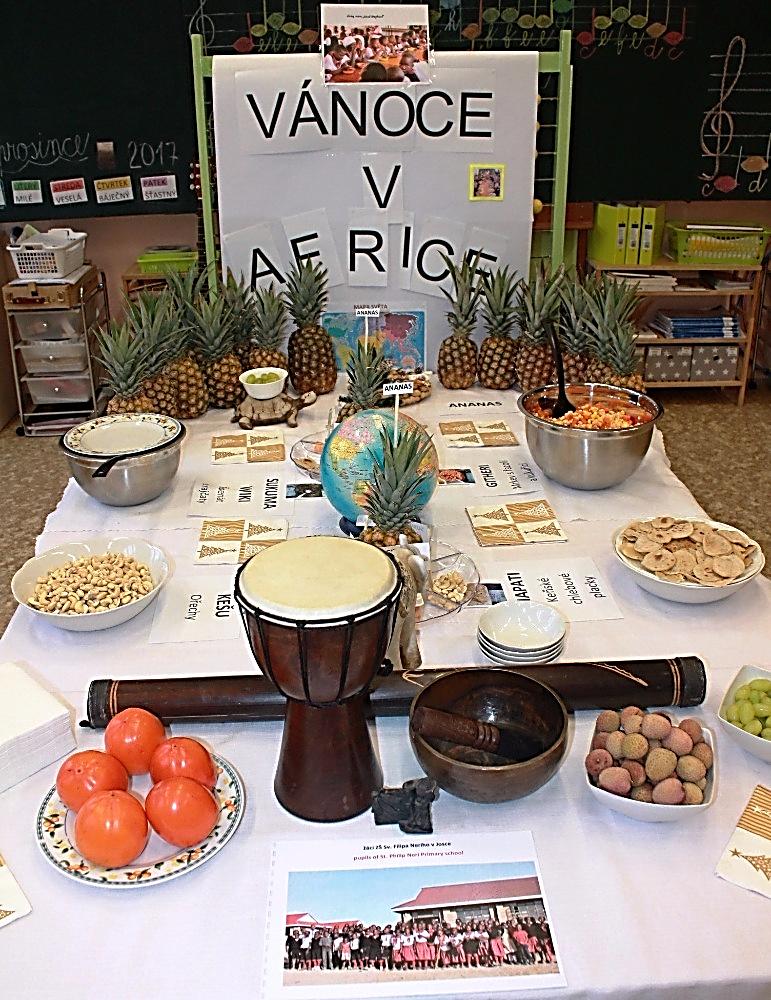 Pracovní list k projektu „Vzdělávání dětí v Základní škole Filipa Neriho v Josce“.
MYŠLENKOVÁ MAPA
Otázky k zamyšlení:
1. Naše škola nese jméno po významné osobnosti  
- J. A. Komenský. 
Po kom má název škola v Josce - v Africe? (napiš do bubliny)
2. Jedním z nejdůležitějších předmětů, které se ve škole učíme, je náš rodný jazyk - český jazyk. 
Jak mluví děti ve škole v Africe? (napiš do bubliny)
3. Jaké předměty se v naší škole učíš? 
Jaké předměty, kromě svahilštiny se ve škole v Africe ještě učí? (napiš do bubliny)
4. Co Tě baví? Určitě máš nějaké své oblíbené činnosti a zájmy. 
Co dělají rádi odpoledne po vyučování děti ze školy v Africe? (napiš do bubliny)
5. Čím se živíš, co rád jíš? 
Vzpomeneš si, co jedí v jídelně děti ze školy v Josce? (napiš do bubliny)
6. Co rád piješ? Dokážeš vypít čistou pitnou vodu? Odkud tato voda je? 
Odkud berou vodu děti ve škole v Josce? (napiš do bubliny)
Jaké informace si pamatuji o škole v Africe?
1.
2.
6.
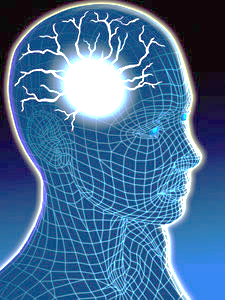 3.
5.
4.
K projektu „Vzdělávání dětí v Základní škole Filipa Neriho v Josce“.
Truth underline  and overwrite it.  
Pravdu podtrhni a přepiš ji. 
Paní učitelka Ti pomůže přeložit otázku.Opověď bys měl umět přečíst, přeložit do češtiny a opsat sám.
 
Which skin color have Africian people? 
White	Black 

Which skin color have European people? 
White 	Black

Which animal causis disease Malaria?
Mosquito	Spider

What kids need most in Africa? 
Water      Foo    Car    Doctor     Television

Which animals live free in nature in Africa? 
Lion       Giraffe      Turtle

Which animals have in school in Africa? 
Chicken        Goat       Dog

Water in our school is from... Odkud bereme vodu v naší škole?
River       Well         Shop      Dam

Water in school in Afrika is from... Odkud berou vodu žáci ve škole v Africe?
River       Well         Shop      Dam

Which subject have children in school in Africa?
Mathematics       English	 Gymnastics
Making	Science
Pracovní list k projektu „Vzdělávání dětí v Základní škole Filipa Neriho v Josce“.
Anglický jazyk - test
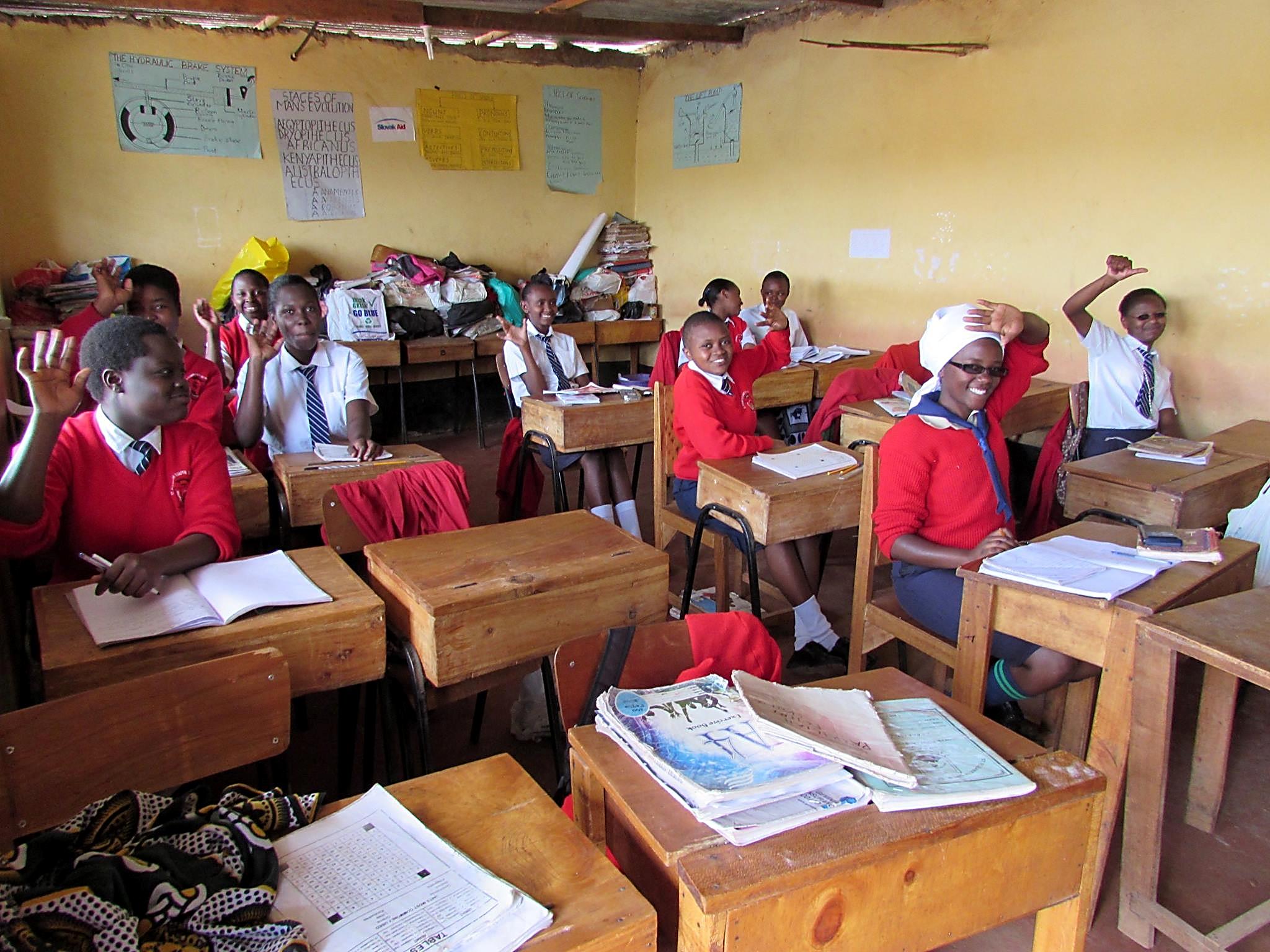 Pracovní list k projektu „Vzdělávání dětí v Základní škole Filipa Neriho v Josce“.
Najdi cestu do Afriky.  Použij ke každému zvířeti jinou barvu, aby trefili.
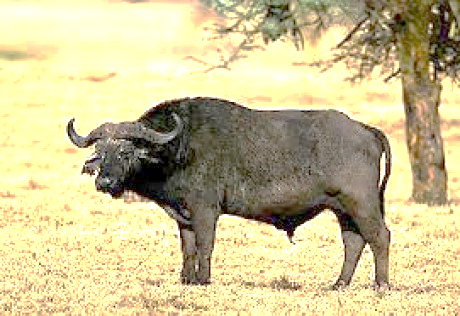 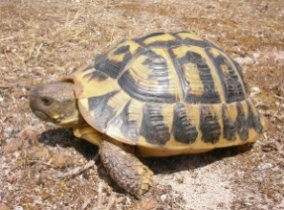 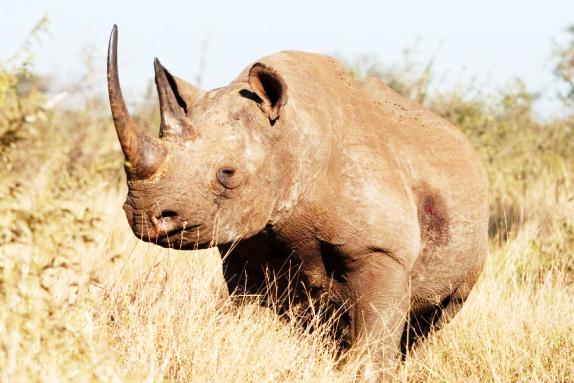 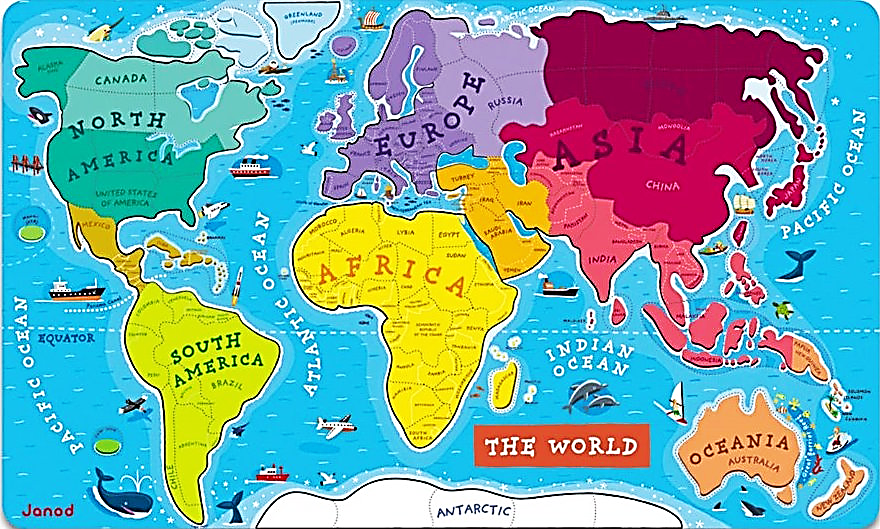 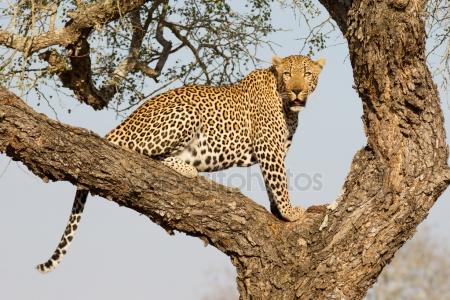 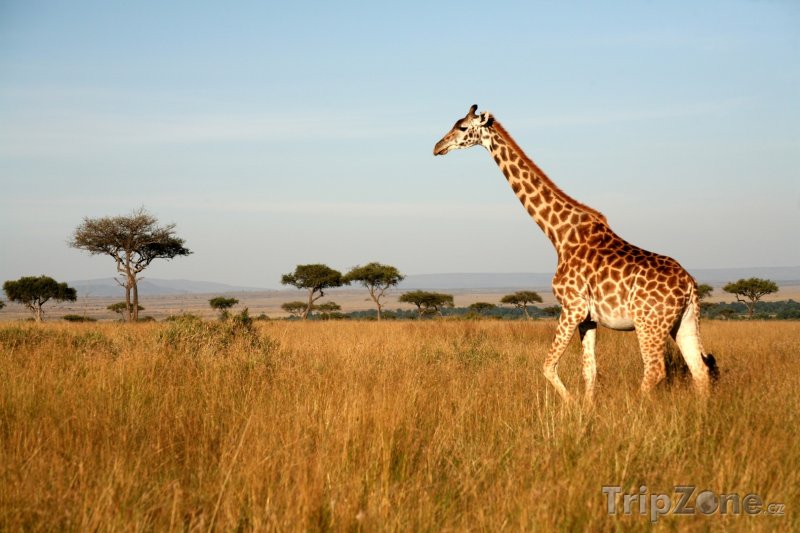 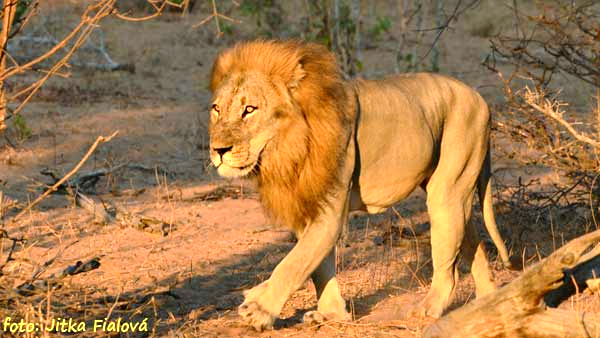 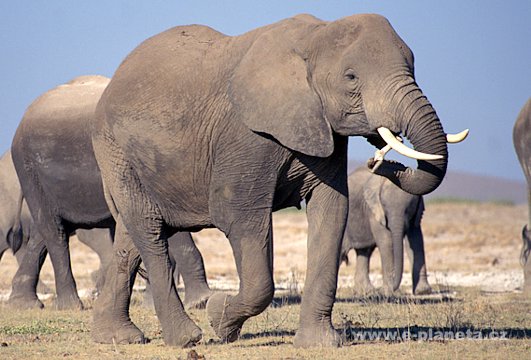 K projektu „Vzdělávání dětí v Základní škole Filipa Neriho v Josce“.